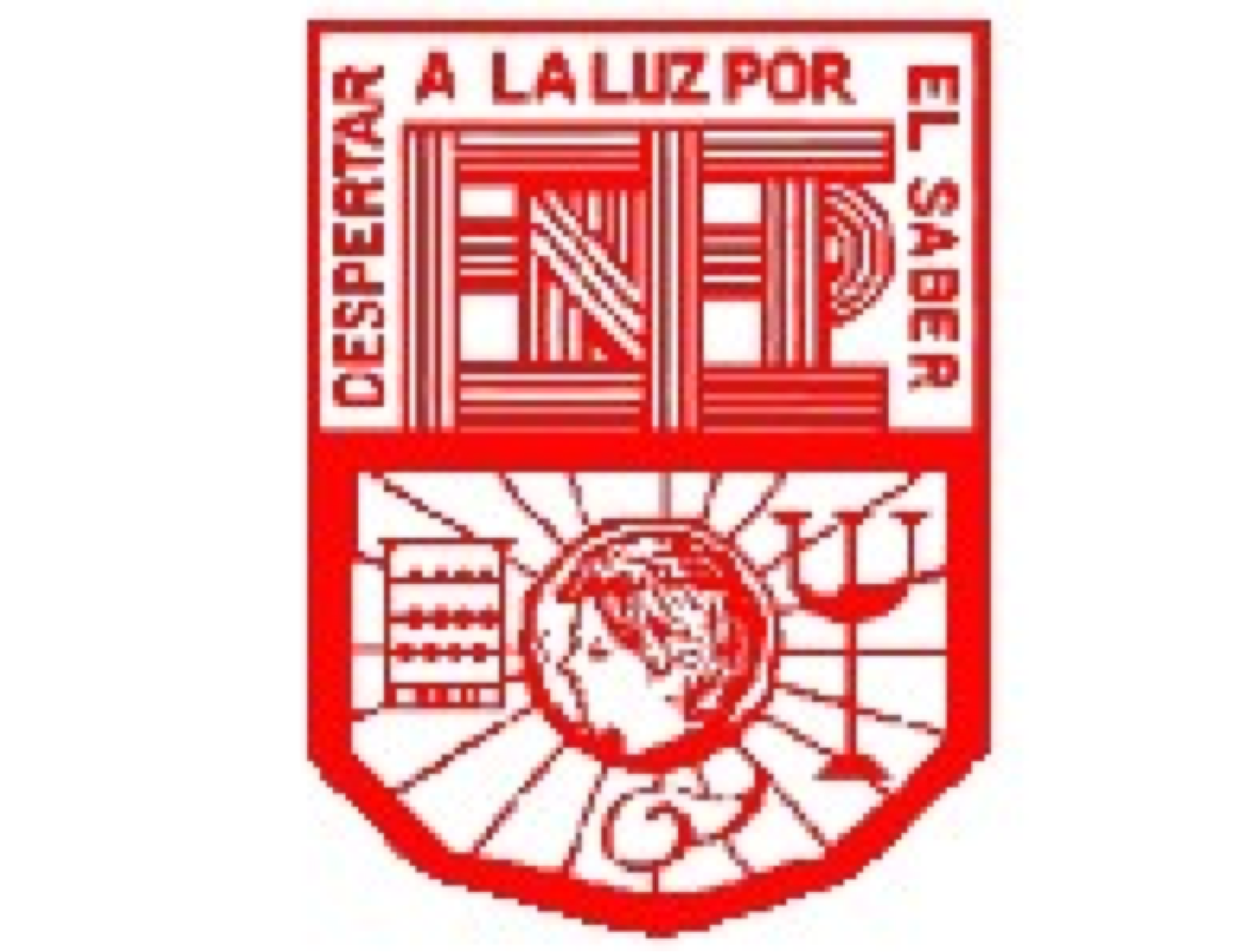 FORMA, ESPACIO Y MEDIDA
MAESTRA MARIA TERESA CERDA OROCIO

PRIMER GRADO            2º SEMESTRE
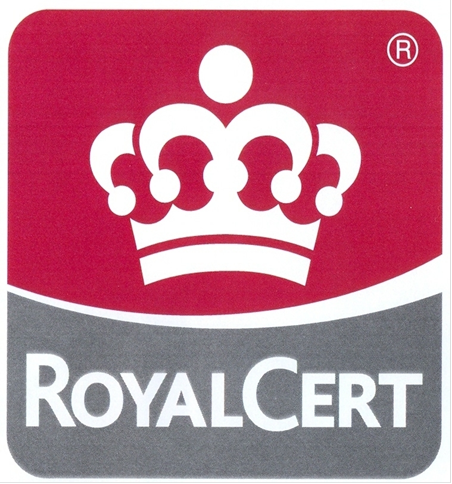 ENEP-F-ST-19
V00/012016
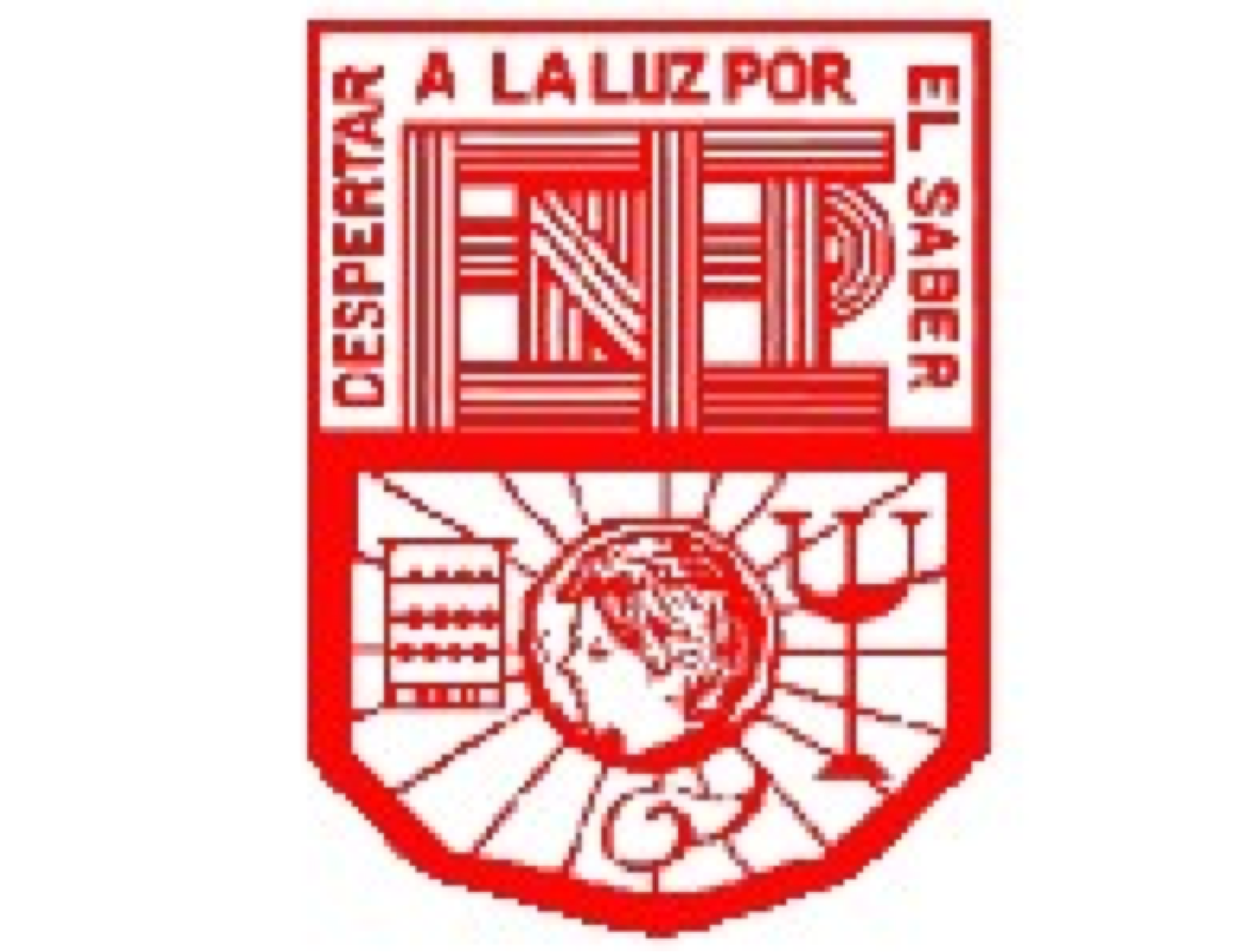 Trayecto Formativo: Preparación para la enseñanza y aprendizaje.
Horas por semana: 6
Créditos: 7.5%
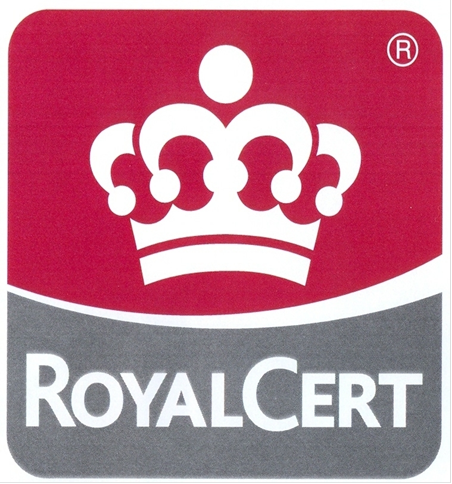 ENEP-F-ST-19
V00/012016
ENFOQUE  DEL CURSO
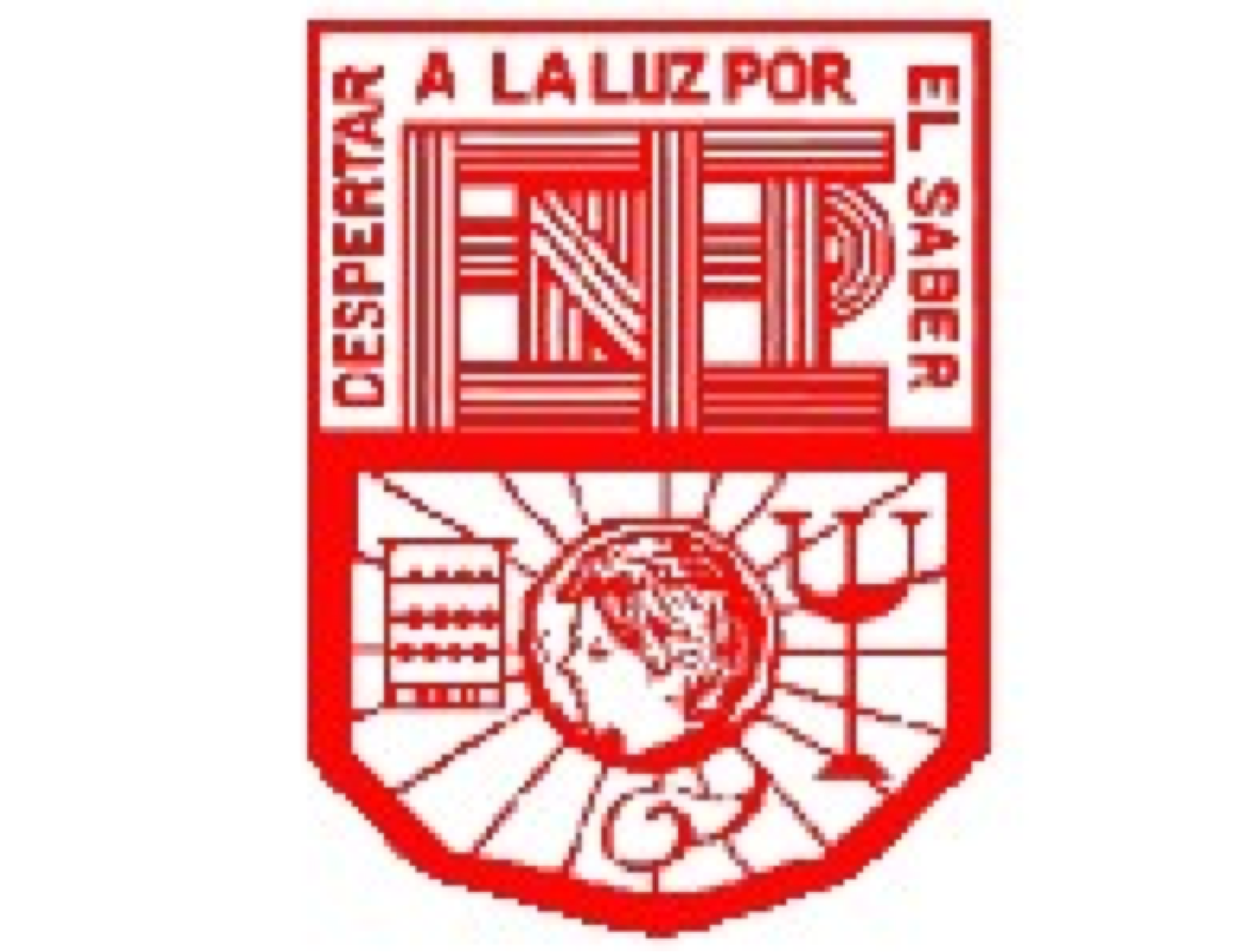 Los futuros profesores abordarán el estudio de la geometría desde la óptica de su aprendizaje y enseñanza en educación preescolar teniendo como referente los contenidos planteados para la escuela primaria (SEP, 2011). El curso va más allá del reconocimiento de figuras y cuerpos geométricos, se hace énfasis en el estudio de las propiedades de las figuras con la finalidad de propiciar un análisis profundo de los conceptos y relaciones geométricas, destacando la distinción entre lo perceptible y el objeto geométrico que se analiza.
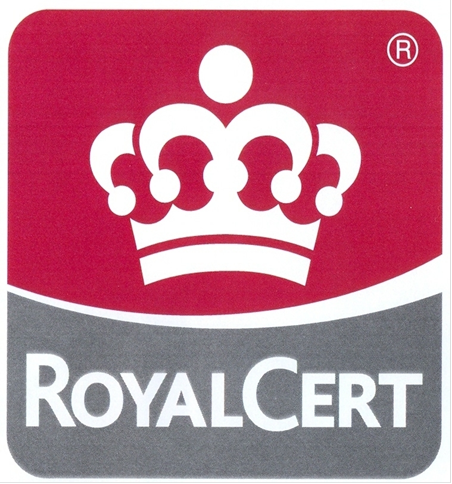 ENEP-F-ST-19
V00/012016
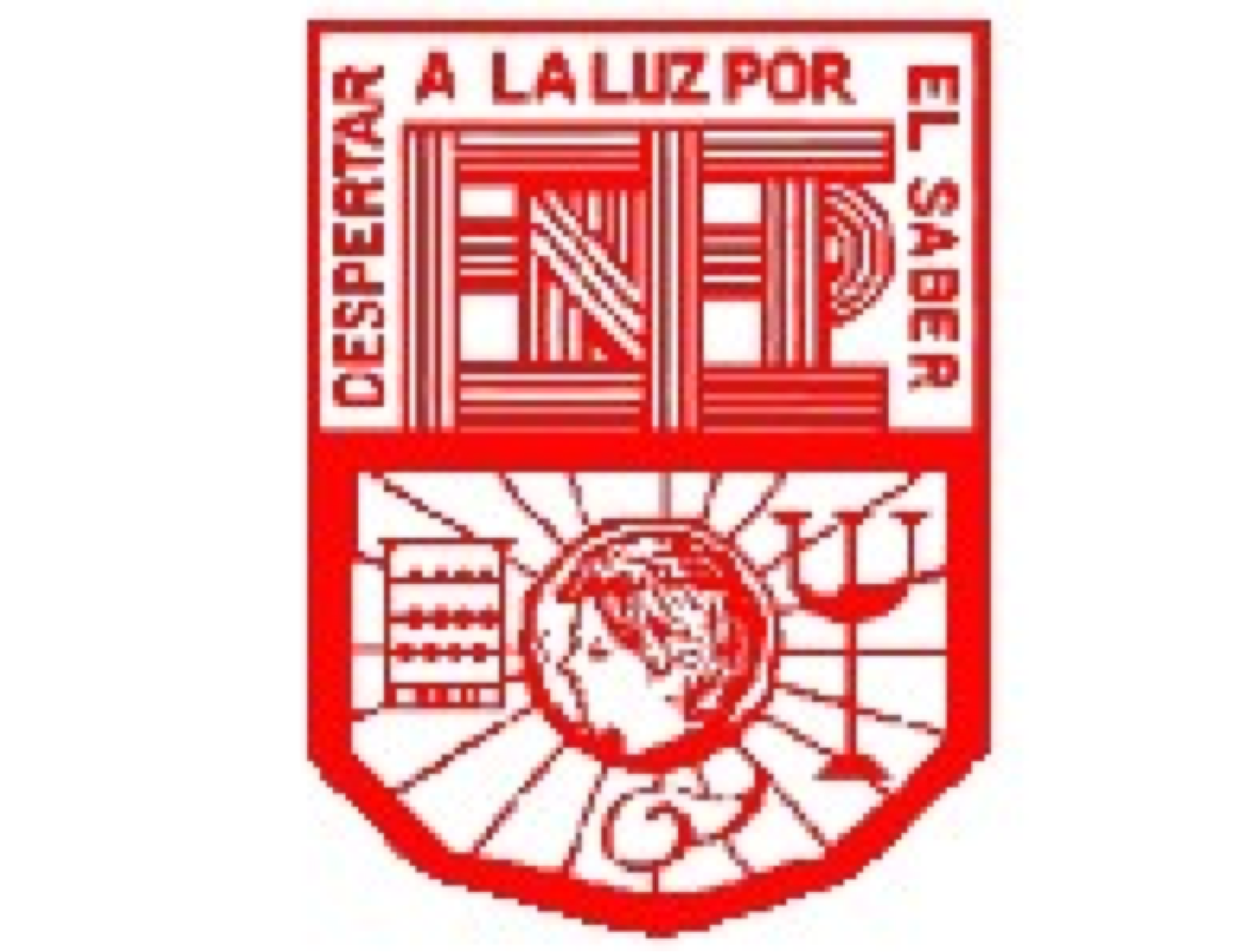 Propósito del curso
Construir un esquema para la enseñanza de las nociones en educación preescolar acerca de la forma, el espacio y la medida, que sentarán las bases para comprender los conceptos geométricos que se abordan en la escuela primaria, de manera que la articulación entre los conocimientos disciplinarios y los conocimientos didácticos presentes en el curso, al resignificarse desde la práctica docente de nivel preescolar, contribuyan al desarrollo de las competencias profesionales de los futuros docentes de ese nivel.
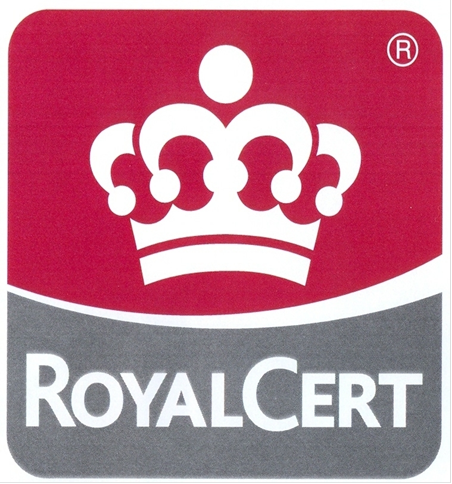 ENEP-F-ST-19
V00/012016
COMPETENCIAS DEL CURSO
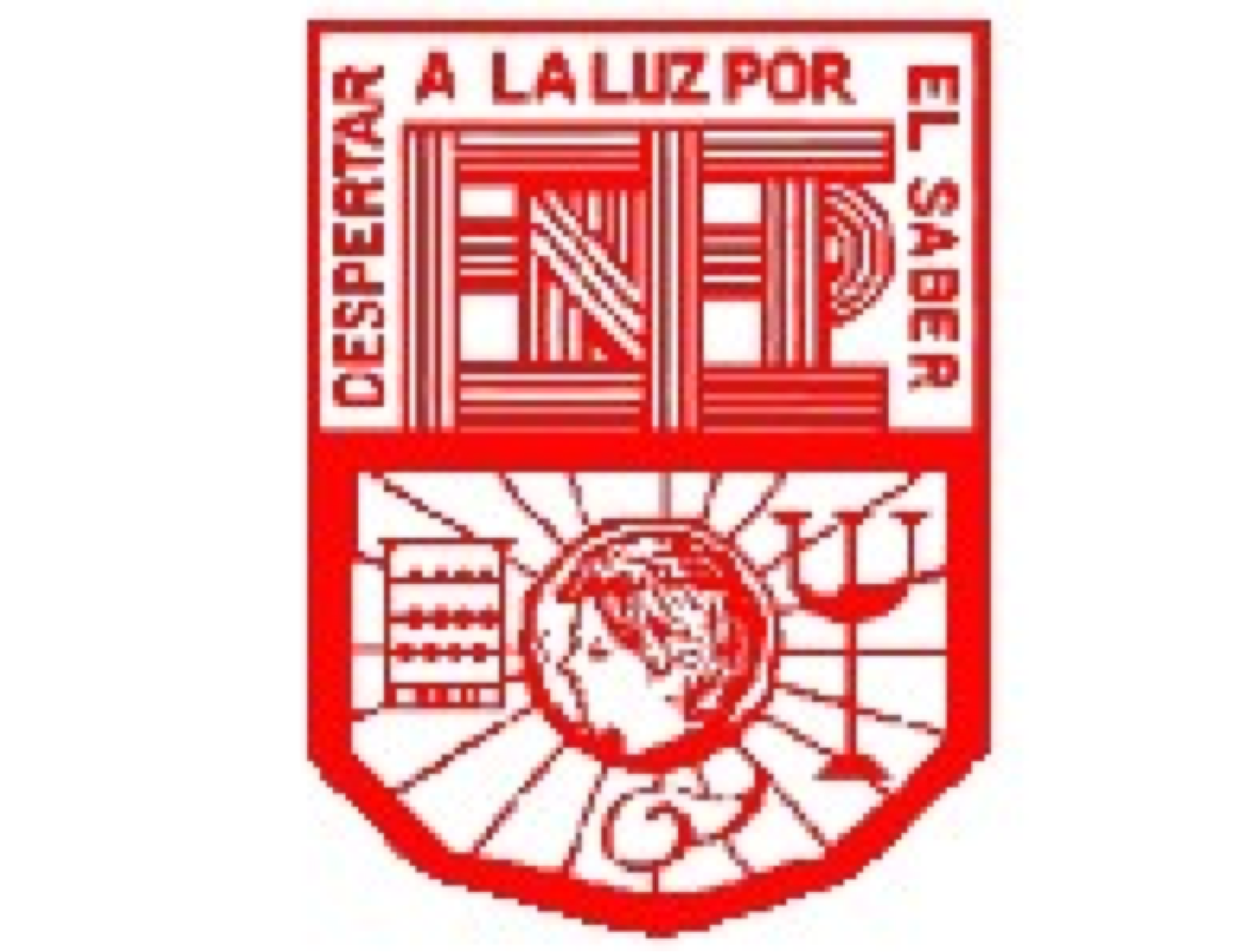 Aplica habilidades de visualización, comunicación, razonamiento y argumentación al trabajar con los contenidos de geometría.
- Plantea y resuelve problemas geométricos con recursos tradicionales y/o el uso de la geometría dinámica en diferentes contextos y aplica estos conocimientos y habilidades en el diseño de ambientes de aprendizaje.
Demuestra comprensión conceptual, procedimental y actitudinal al establecer y fundamentar la interrelación entre contenidos geométricos del nivel básico de forma inter y multidisciplinaria.
ENEP-F-ST-19
V00/012016
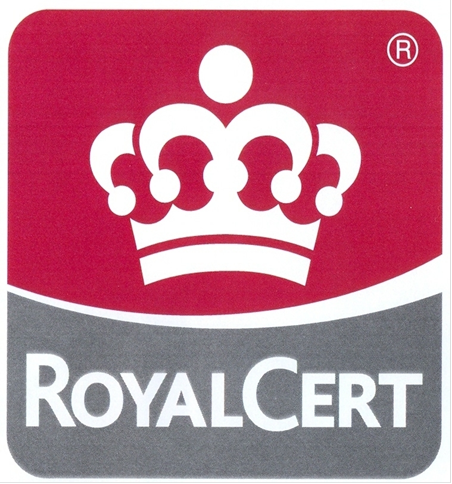 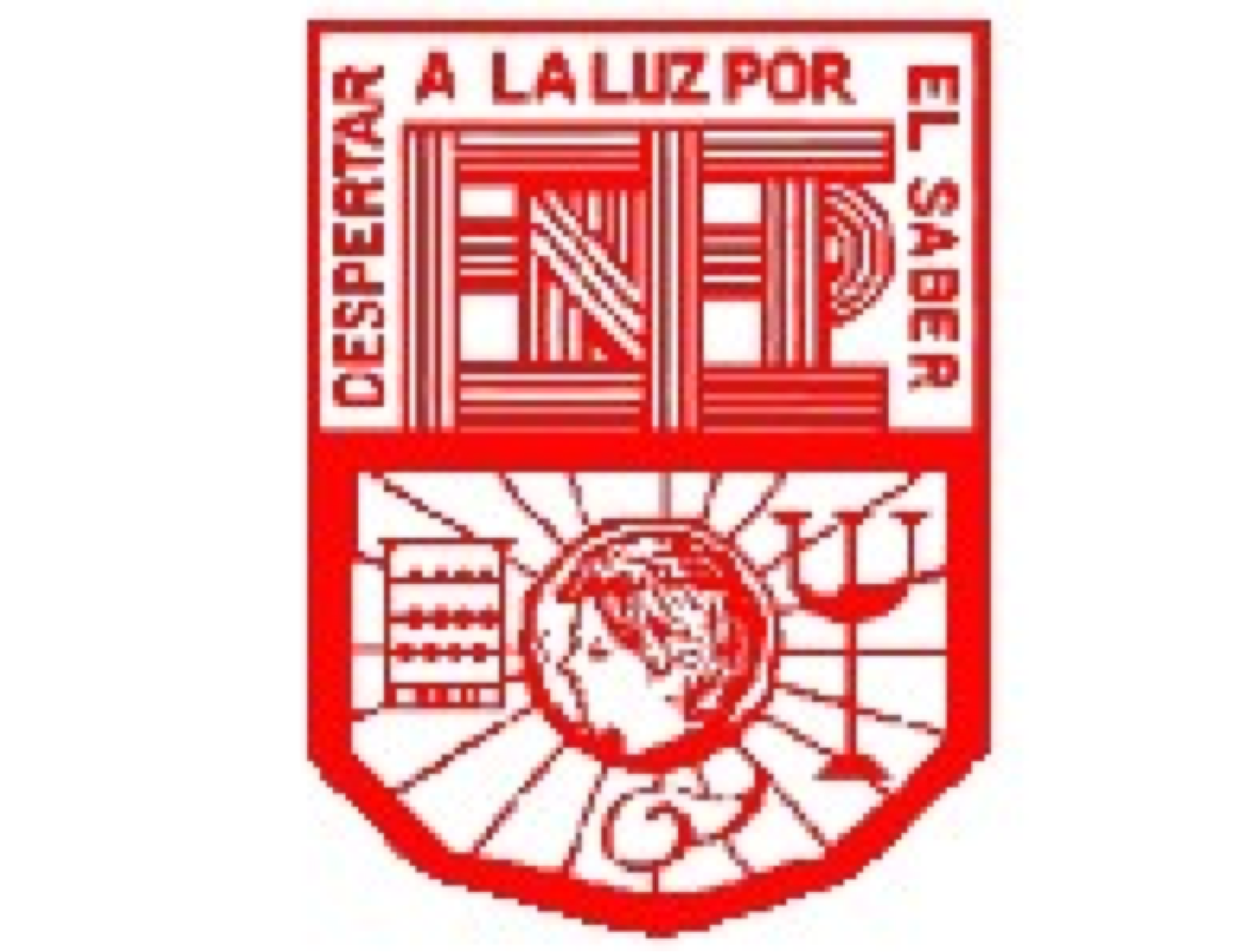 - Usa las Tecnologías de la Información y la Comunicación (TIC) como herramientas para la enseñanza y aprendizaje en ambientes de resolución de problemas cuantitativos.
Identifica problemas de la enseñanza y el aprendizaje de la geometría en la escuela de preescolar y los considera para el diseño de secuencias didácticas.
Analiza los niveles de razonamiento geométrico y los procesos cognitivos de los estudiantes para la comprensión y la enseñanza de la geometría.
- Describe los procesos de construcción del pensamiento geométrico por los que atraviesan los niños preescolares y construye estrategias para apoyar su desarrollo.
ENEP-F-ST-19
V00/012016
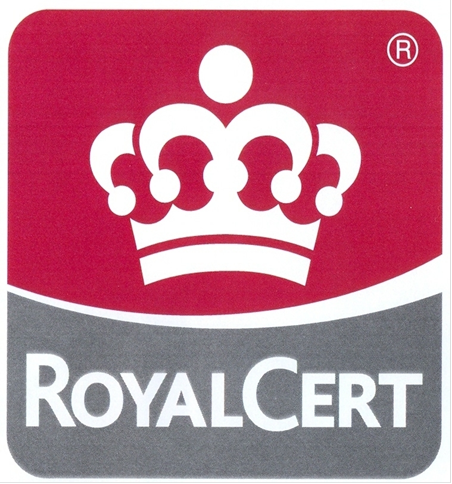 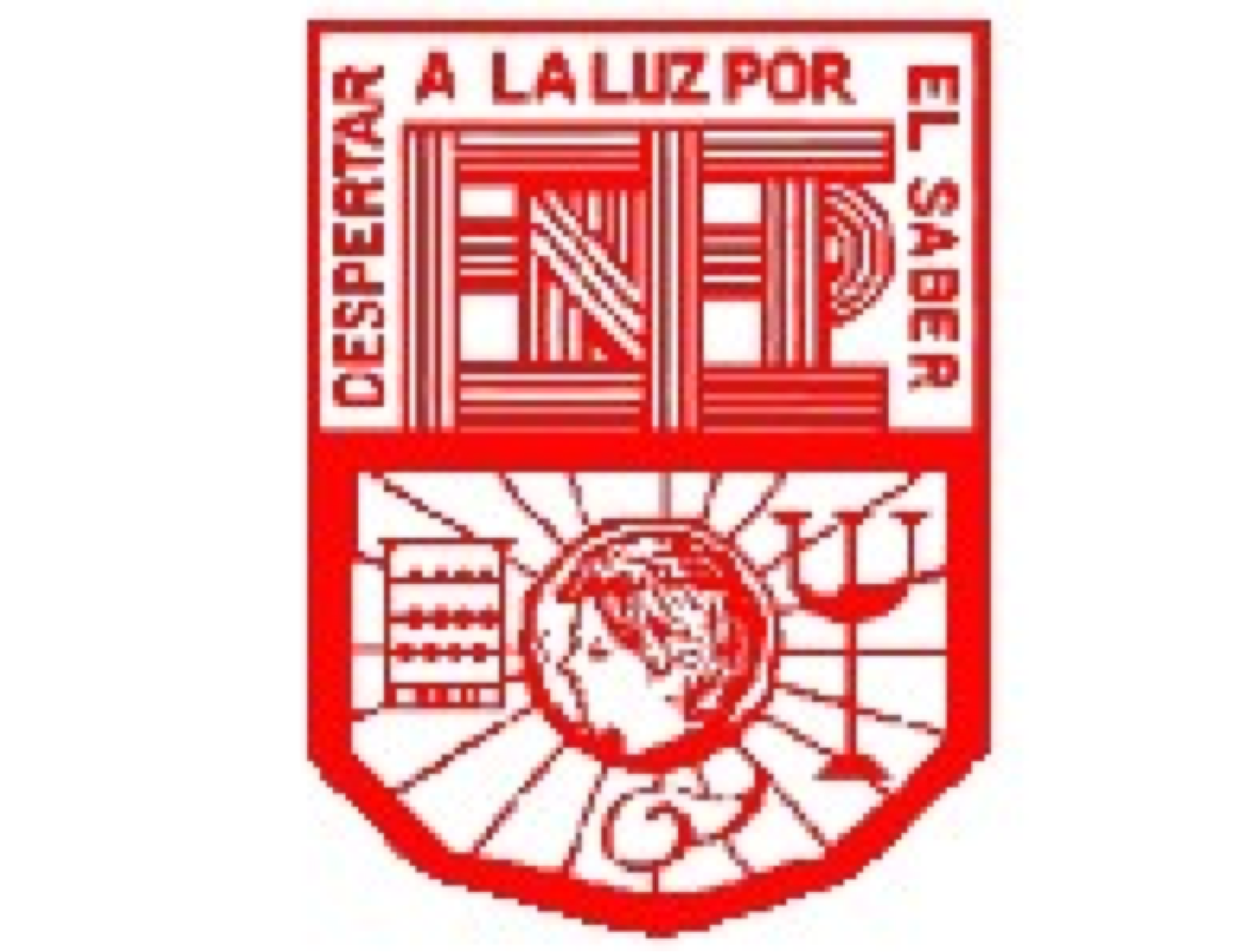 - Propone secuencias didácticas e instrumentos de evaluación en la enseñanza de los contenidos del eje forma, espacio y medida para su validación.
Usa estrategias de carácter lúdico en el diseño de ambientes para la enseñanza y aprendizaje de contenidos de geometría.
ENEP-F-ST-19
V00/012016
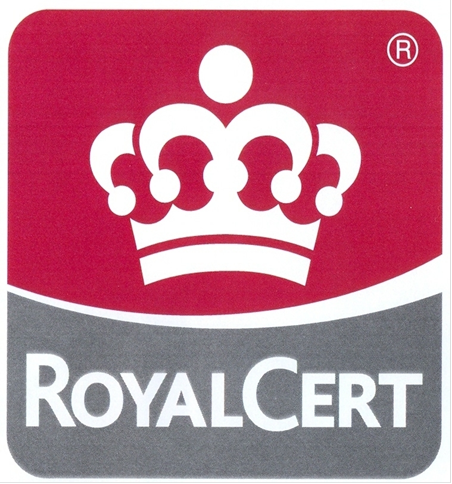 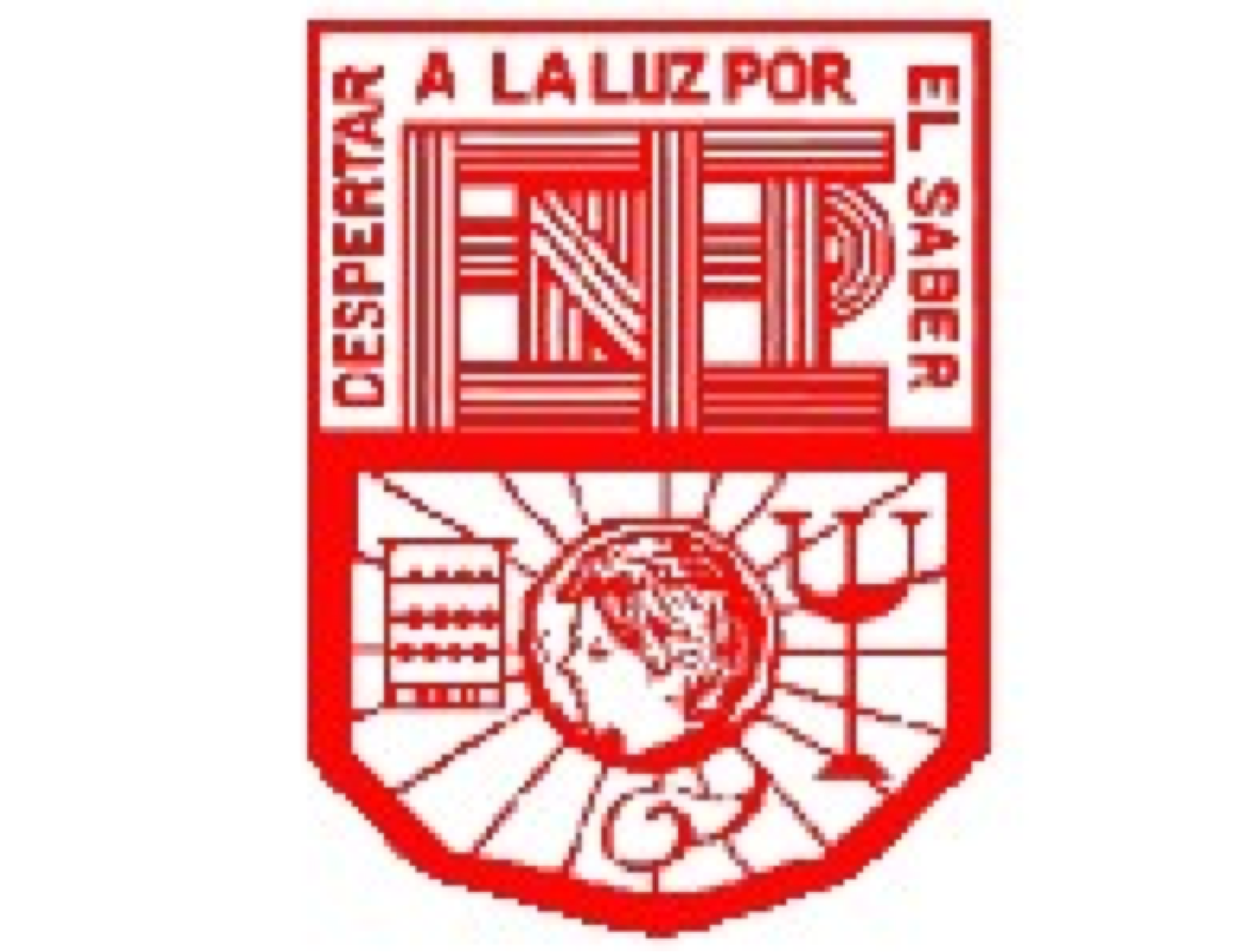 UNIDAD 1 FORMA Y  ESPACIO
1.1. Cuerpos y figuras geométricas: triángulos, 
cuadriláteros. 
1.2. Revisión de las propiedades del rectángulo, cuadrado y triángulo rectángulo. 
1.3. Ángulos y su medida: rectos, agudos y obtusos. Trazo con regla y compás. 
1.4. Triángulos: equiláteros, isósceles y escalenos. 
1.5. Construcción de triángulos con regla y 
compás. Congruencia de triángulos.
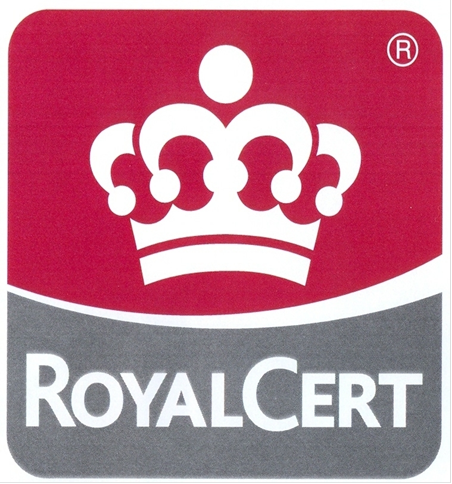 ENEP-F-ST-19
V00/012016
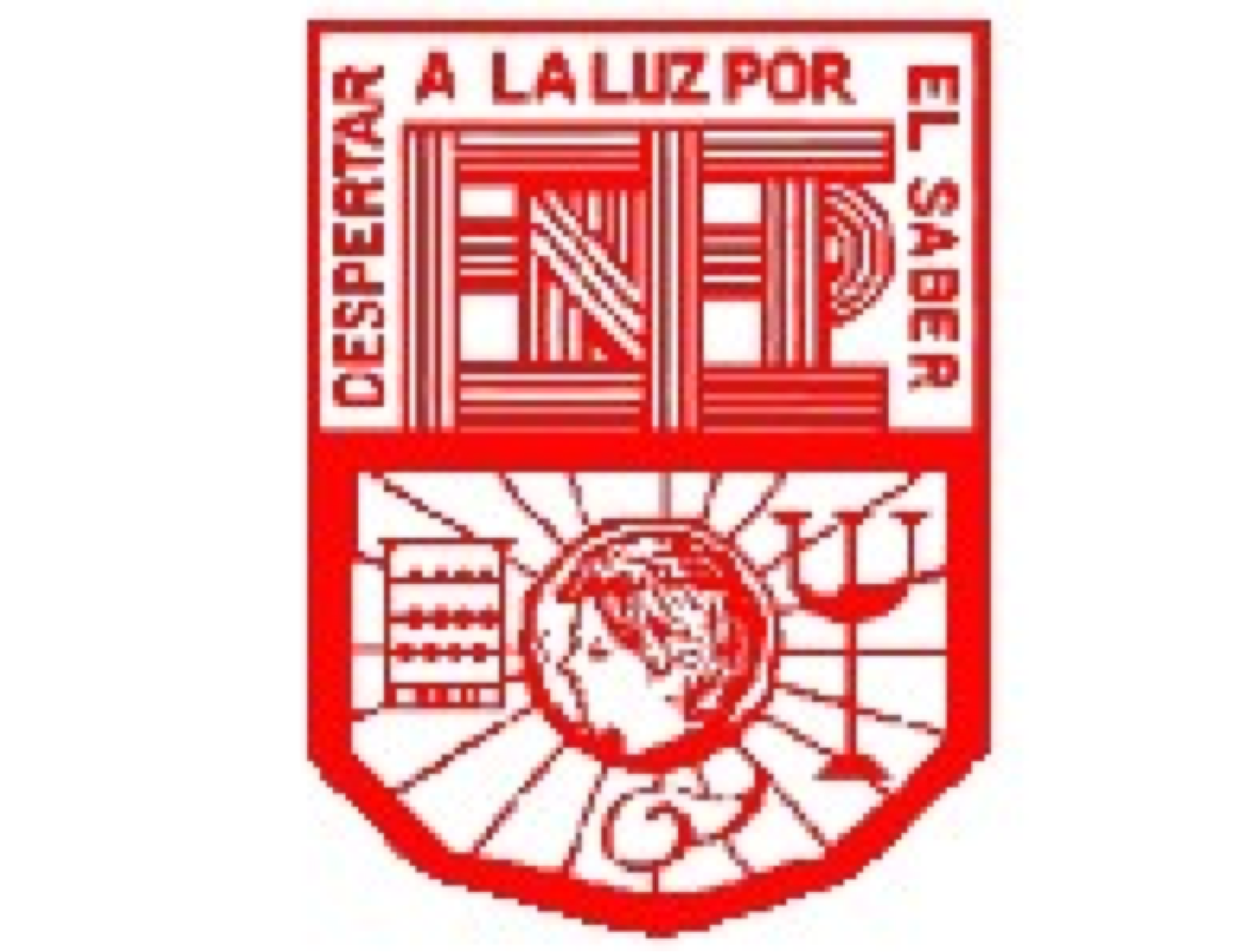 1.6. Rectas paralelas y perpendiculares en el plano. Construcción con regla y compás. 
1.7. Clasificación de cuadriláteros con base en sus propiedades. 
1.8. Suma de los ángulos internos y externos de triángulos, cuadriláteros y otros polígonos. 
1.9. Prismas y pirámides. Desarrollos planos. 
1.10. Simetría axial y central. Rotación y traslación.
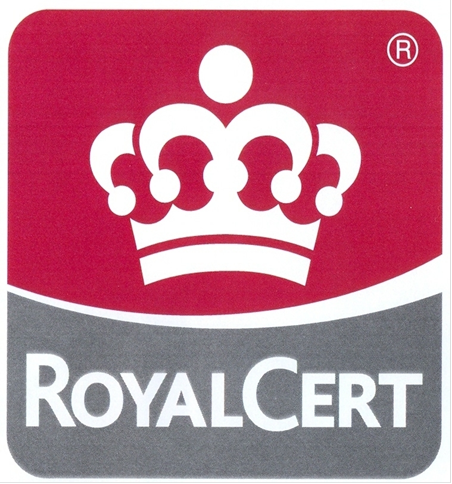 ENEP-F-ST-19
V00/012016
UNIDAD 2 MEDIDA Y CÁLCULO GEOMÉTRICO
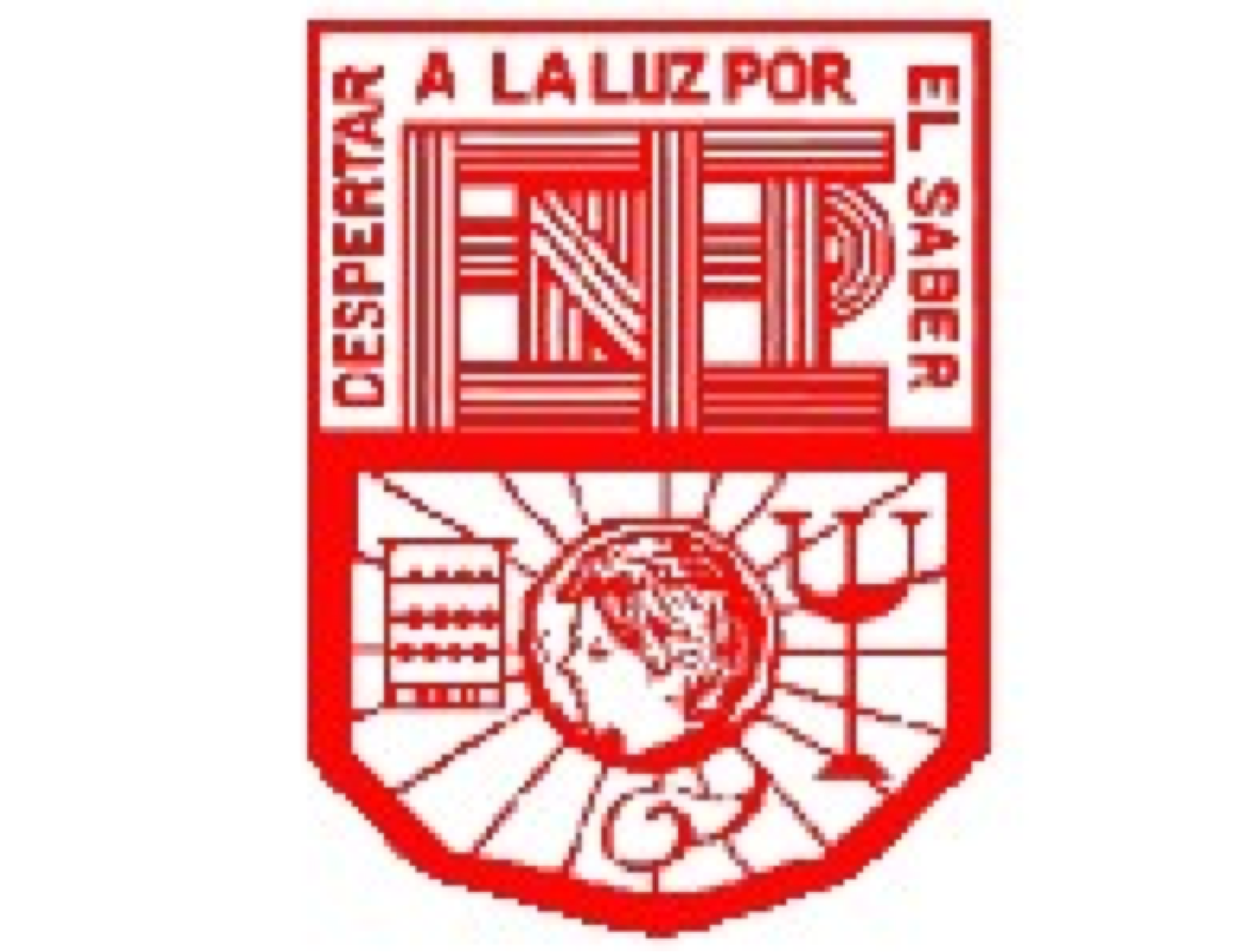 2.1. Longitud y perímetro.
2.2. Área.
2.3. Volumen.
2.4. Tiempo, peso y otras magnitudes medibles.
ENEP-F-ST-19
V00/012016
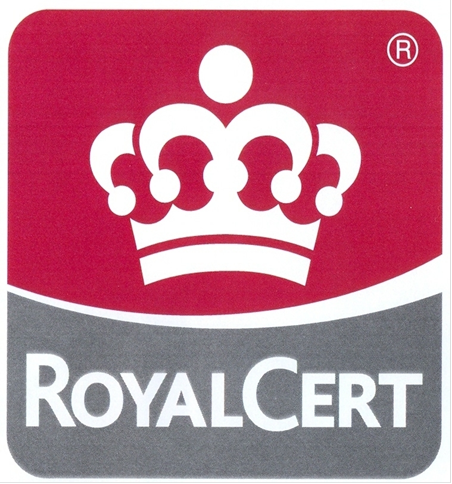 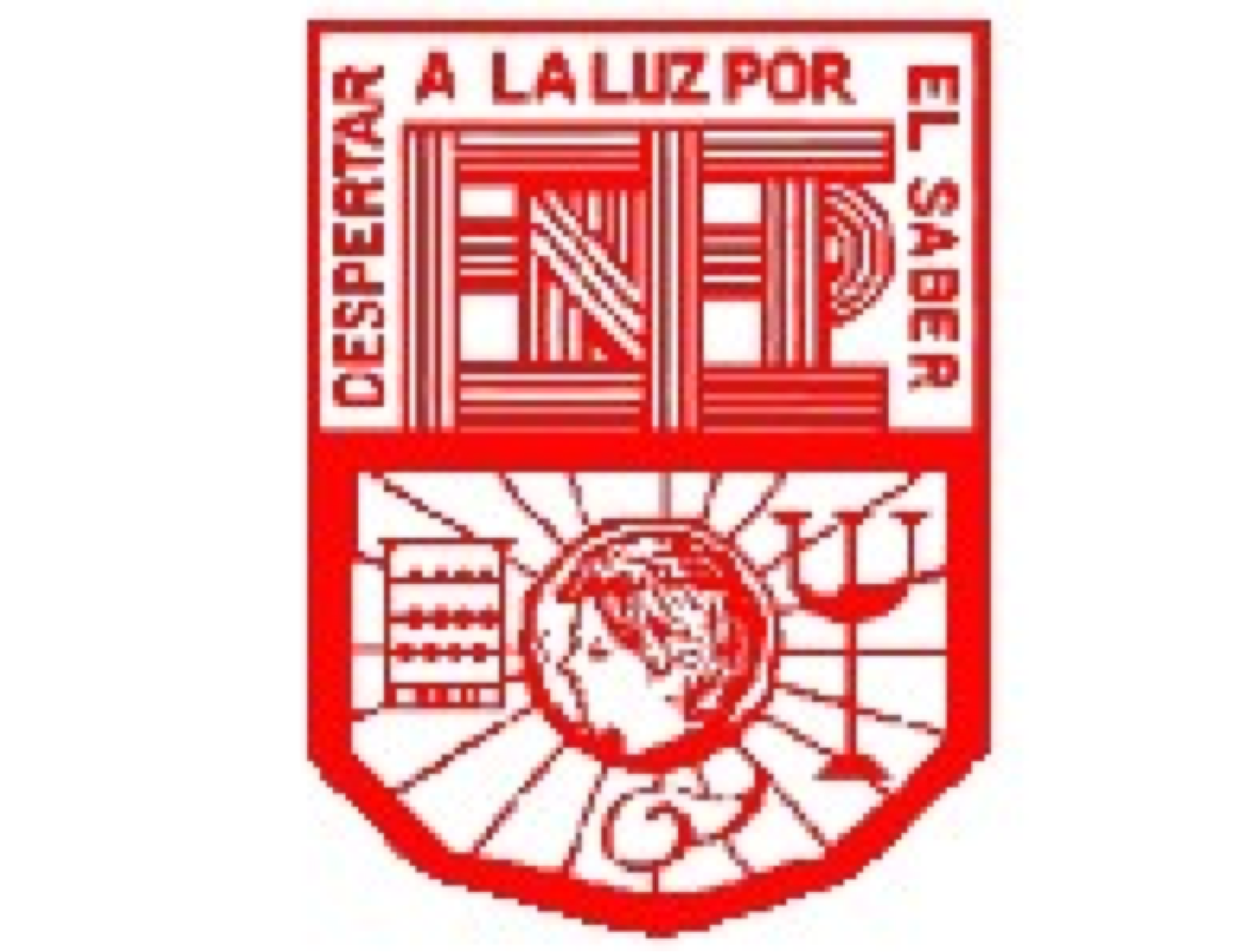 UNIDAD 3 LA GEOMETRÍA COMO OBJETO DE ENSEÑANZA EN EL NIVEL PREESCOLAR
3.1. El eje forma, espacio y medida.
3.2. Conocimiento del espacio y de la geometría: la perspectiva del niño. 
3.3. Desarrollo de los procesos de medida en niños de 3 a 6 años de edad. 
3.4. Diseño de secuencias didácticas y material de apoyo para la enseñanza de la geometría. 
3.5. Construcción de estrategias para la promoción de los procesos de medida dedicadas a los niños. 
3.6. Diseño de recursos para evaluar los avances en la construcción del pensamiento geométrico de los preescolares.
ENEP-F-ST-19
V00/012016
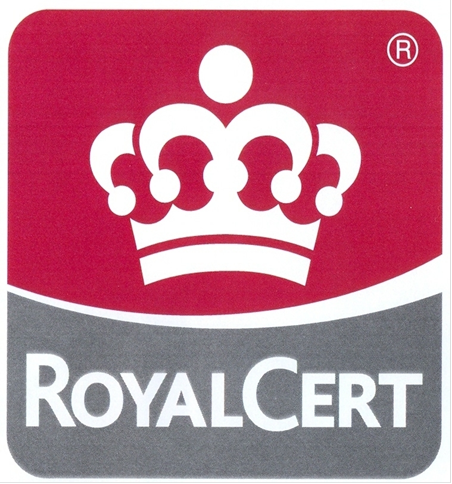 1

Presentación de una secuencia didáctica que trate la clasificación de cuadriláteros con base a sus propiedades
Ensayo “El uso de recursos didácticos para desarrollar aprendizajes en el preescolar¨ para el nivel preescolar
2
Secuencia didáctica Diseña una secuencia didáctica y considera todos los aspectos que esta debe llevar además de plantear situaciones de interés y del contexto de los niños en la que favorece competencias y aprendizajes geométricos  acordes a su edad.
Experimento Investiga o diseña un experimento en el que se promueva la reflexión y construcción de aprendizajes sobre alguna de las magnitudes en niños de preescolar, justifica la importancia de aplicar estas actividades en esta etapa y como su experimento es apropiado para la edad.
3
Recopilación fotográfica o elaboración de un video sobre las estrategias que utilizan los niños al involucrarse con los conceptos geométricos.
EVIDENCIAS DE UNIDADES
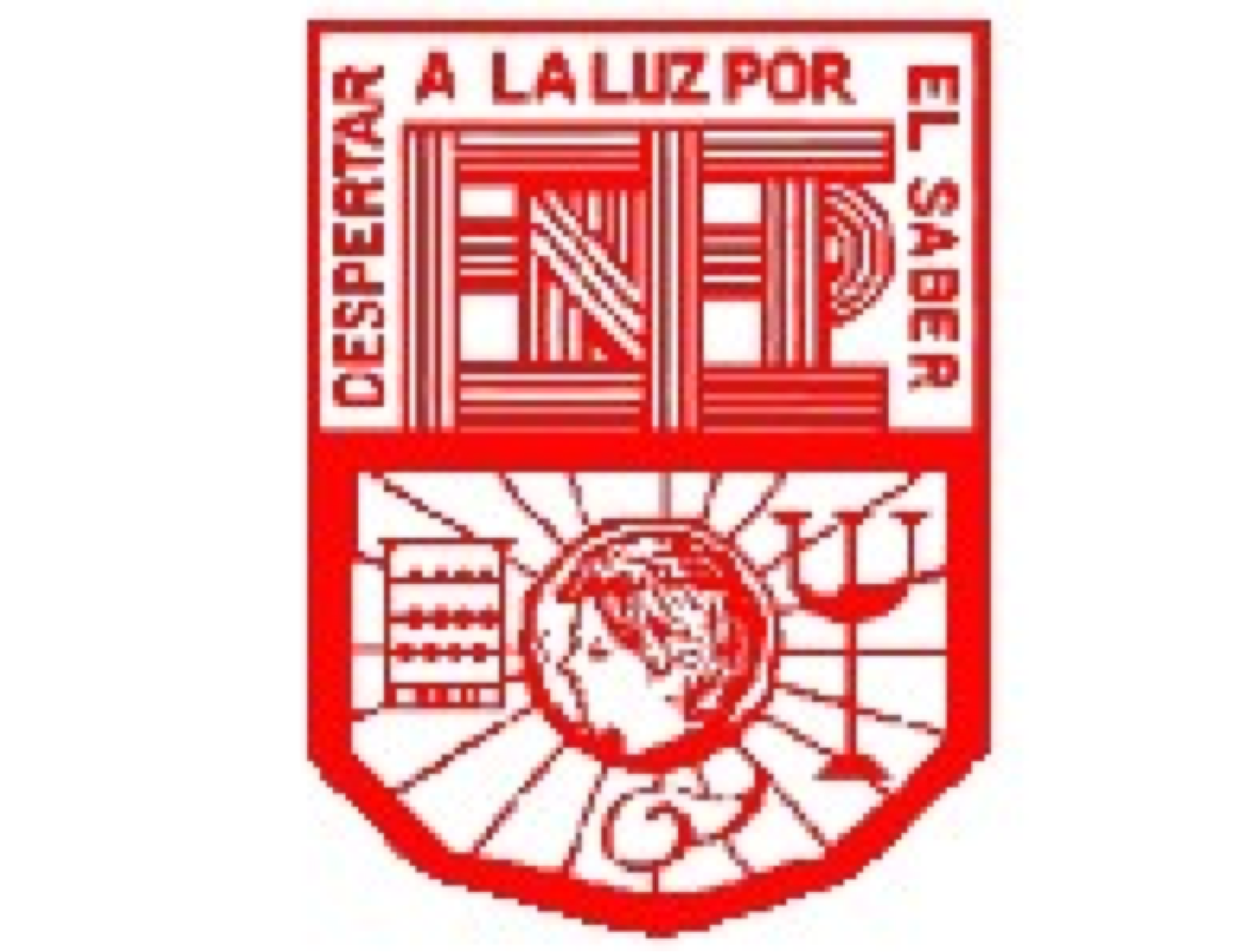 ENEP-F-ST-19
V00/012016
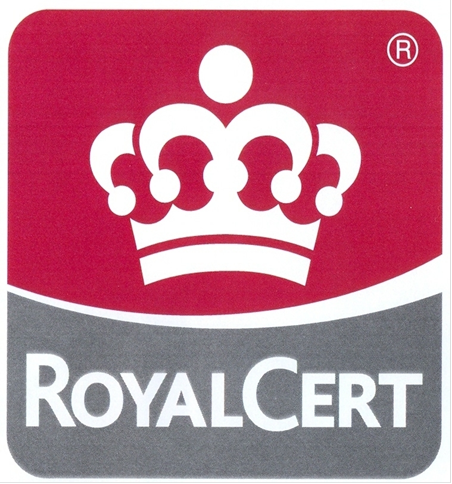 ORIENTACIONES DIDÁCTICAS
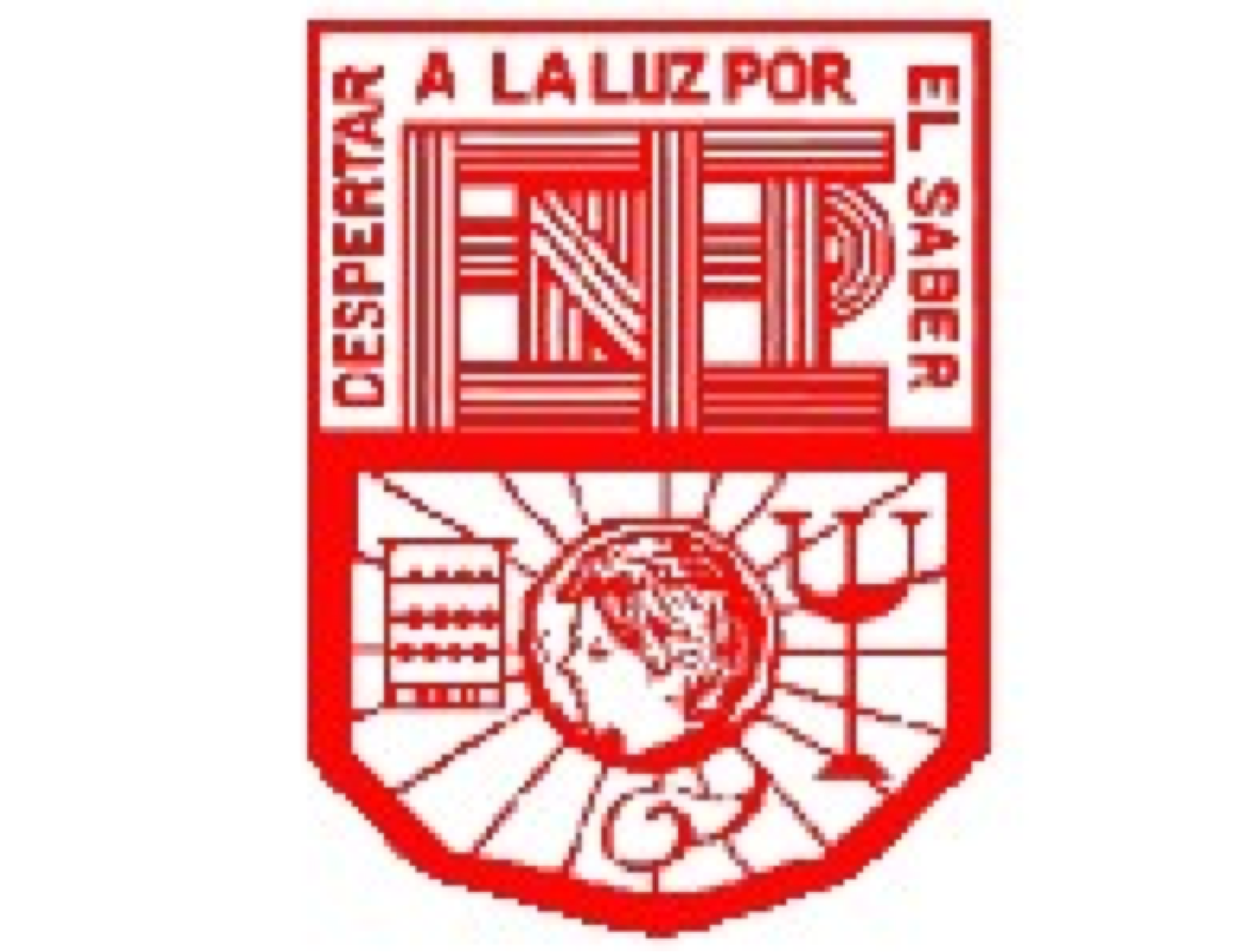 Para promover el desarrollo de las competencias que se proponen en este curso, y el de las compe- tencias profesionales correspondientes al plan de estudios en que éste se enmarca, es indispensable que los estudiantes realicen una gran cantidad de trabajo autónomo extra clase y que ese trabajo se refleje en producciones que respondan al nivel de desempeño que se sugiere para cada una de las actividades propuestas en el programa. De otra manera, el tiempo asignado al curso difícilmente será suficiente para cubrir sus contenidos.
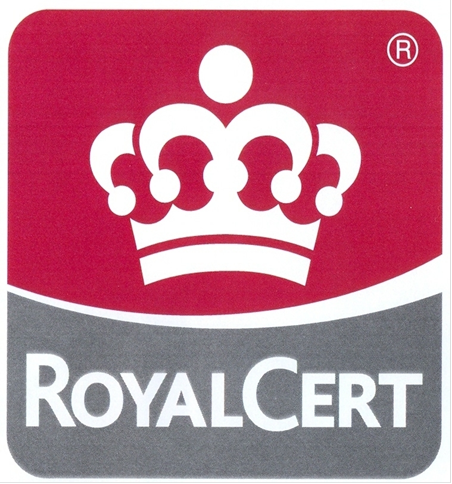 ENEP-F-ST-19
V00/012016
Se sugiere que este curso se desarrolle en espacios de reflexión que propicien la producción de conocimiento por parte de cada uno de los participantes como resultado de la interacción social y de las aportaciones individuales. 
La resolución de problemas en torno al conocimiento de la geometría y la medida, cuya finalidad es que los estudiantes profundicen y amplíen sus conocimientos matemáticos y el análisis de problemas de orden didáctico relativos a la enseñanza y aprendizaje de los contenidos. 
Y la lectura y análisis de textos especializados que contribuyan a fundamentarlos y al aprovechamiento de recursos que ofrecen las TIC para inducir su formalización y darles sentido.
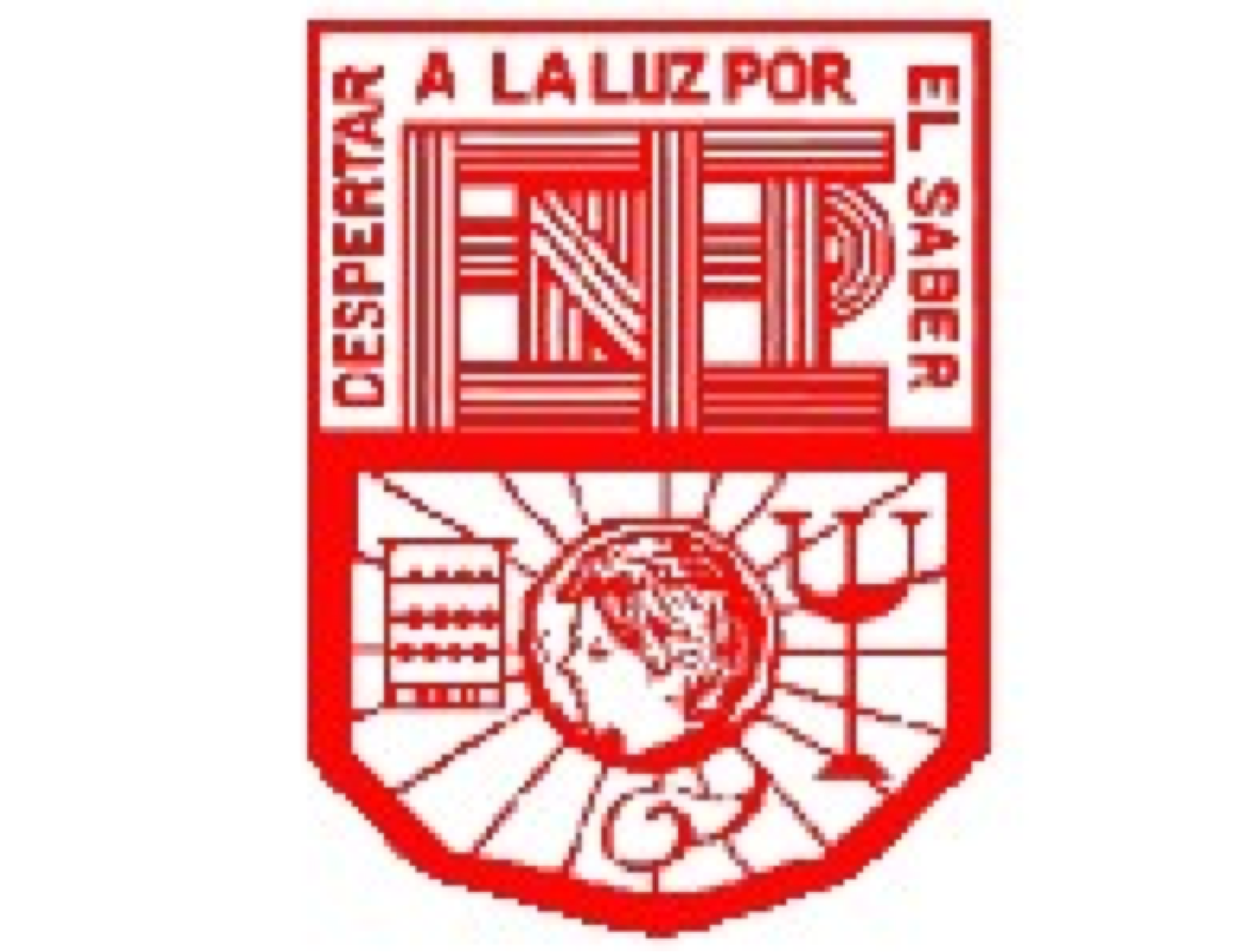 ENEP-F-ST-19
V00/012016
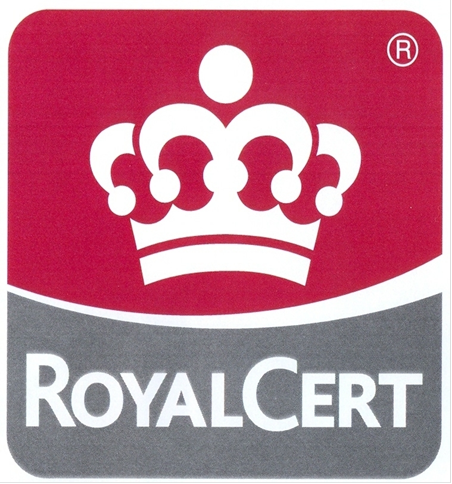 RASGOS DEL PERFIL DE EGRESO
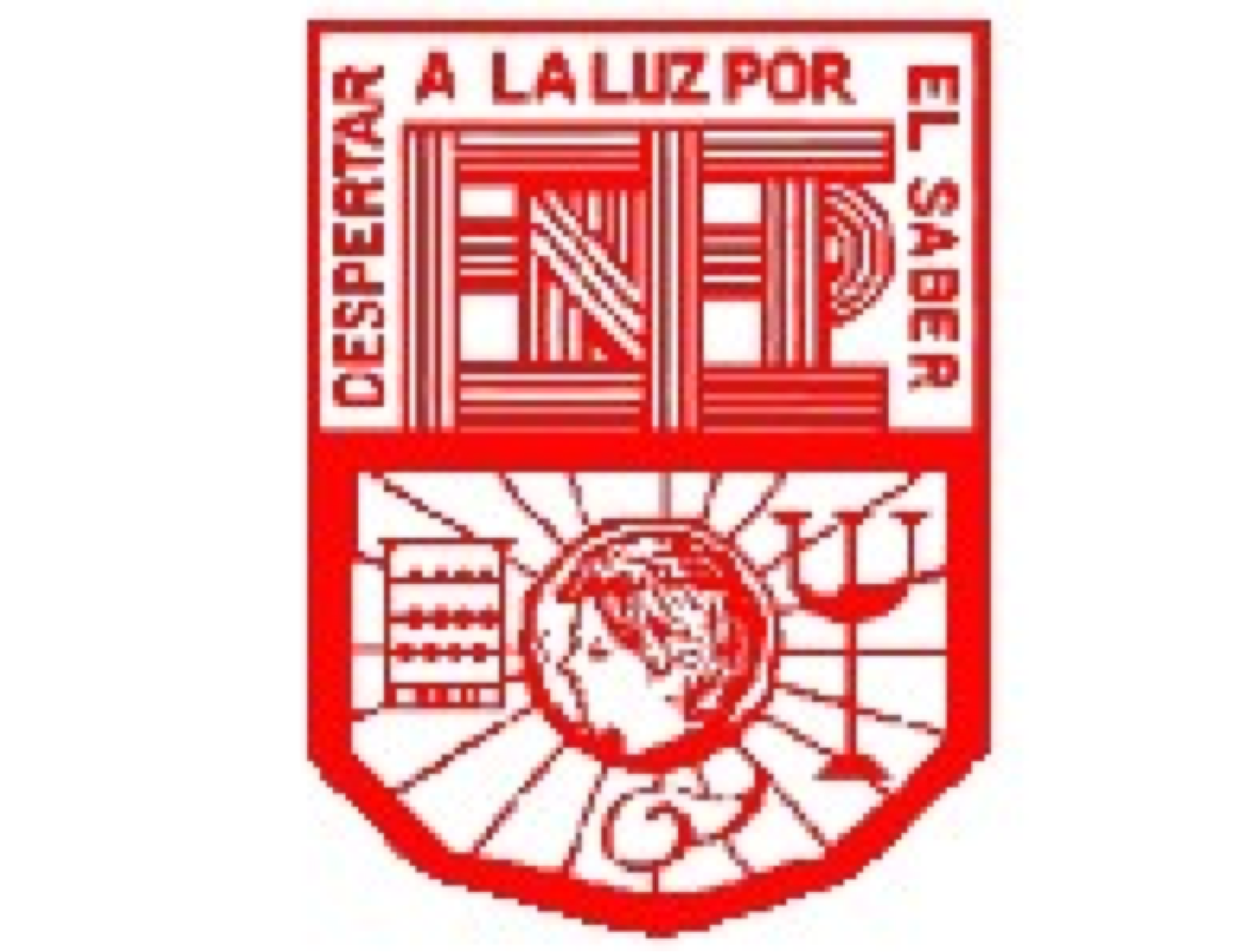 Diseña planeaciones didácticas, aplicando sus conocimientos pedagógicos y disciplinares para responder a las necesidades del contexto en el marco de los planes y pro- gramas de educación básica. 
Aplica críticamente el plan y programas de estudios de la educación básica para alcanzar los propósitos educativos y contribuir al pleno desenvolvimiento de las capacidades de los alumnos del nivel escolar. 
Emplea la evaluación para intervenir en los diferentes ámbitos y momentos de la tarea educativa.
ENEP-F-ST-19
V00/012016
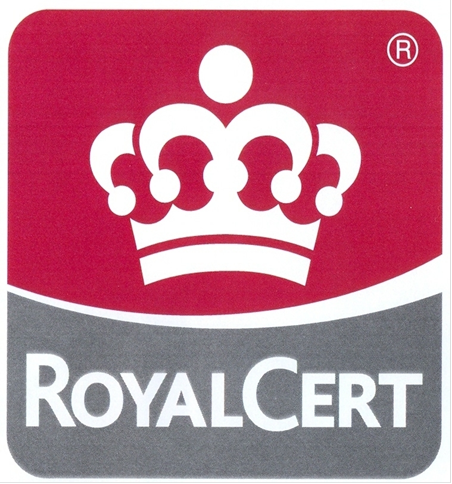 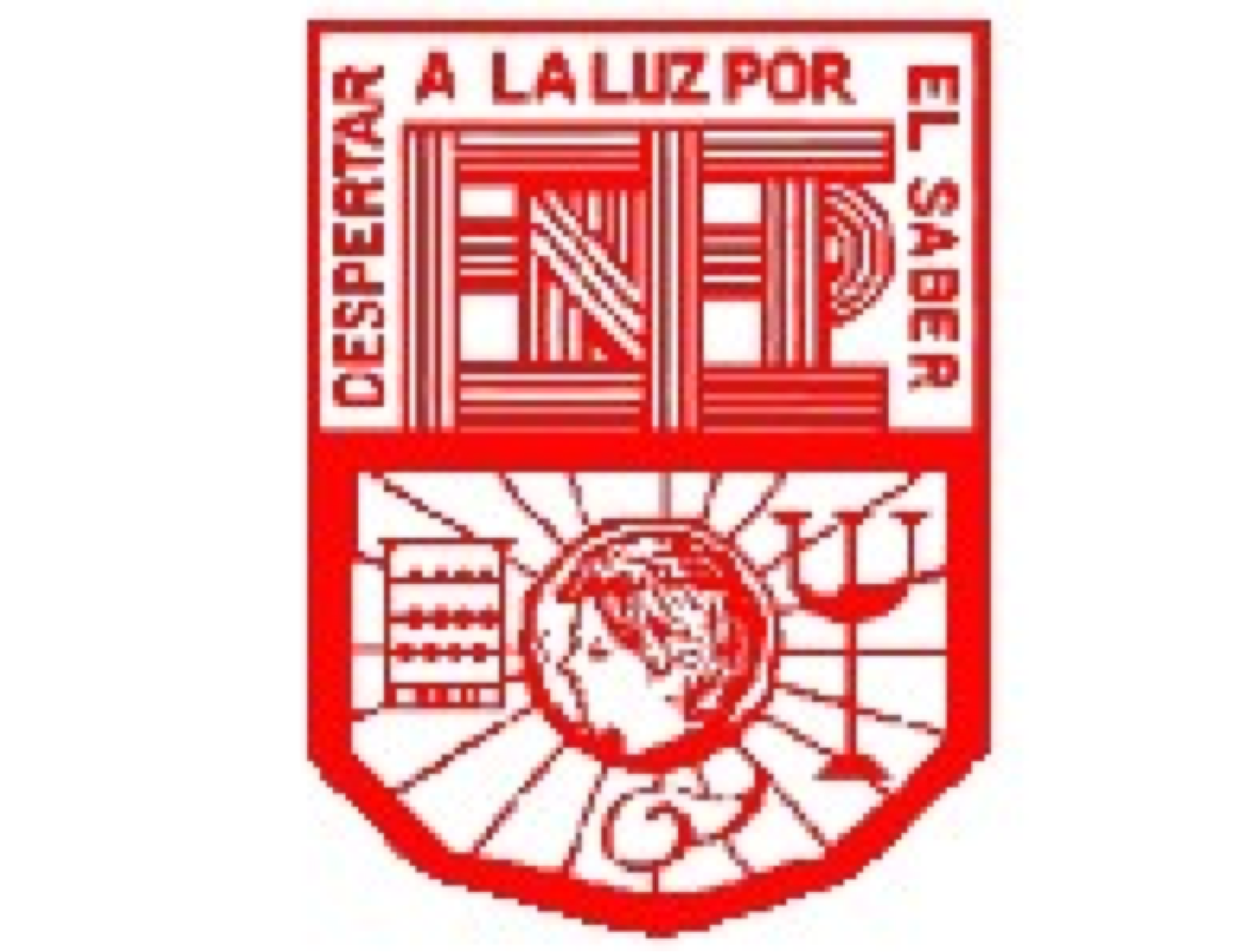 CURSOS QUE LA ANTECEDEN
Pensamiento cuantitativo
Observación y análisis de la práctica educativa
ENEP-F-ST-19
V00/012016
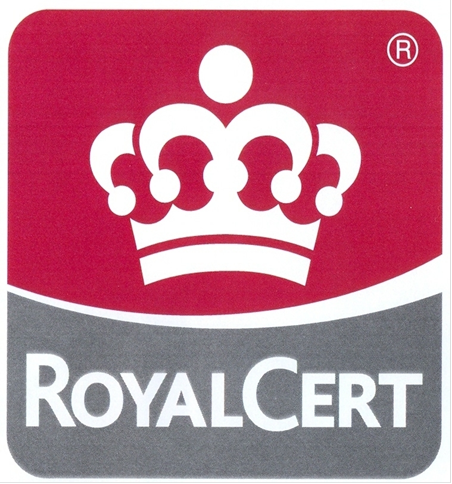 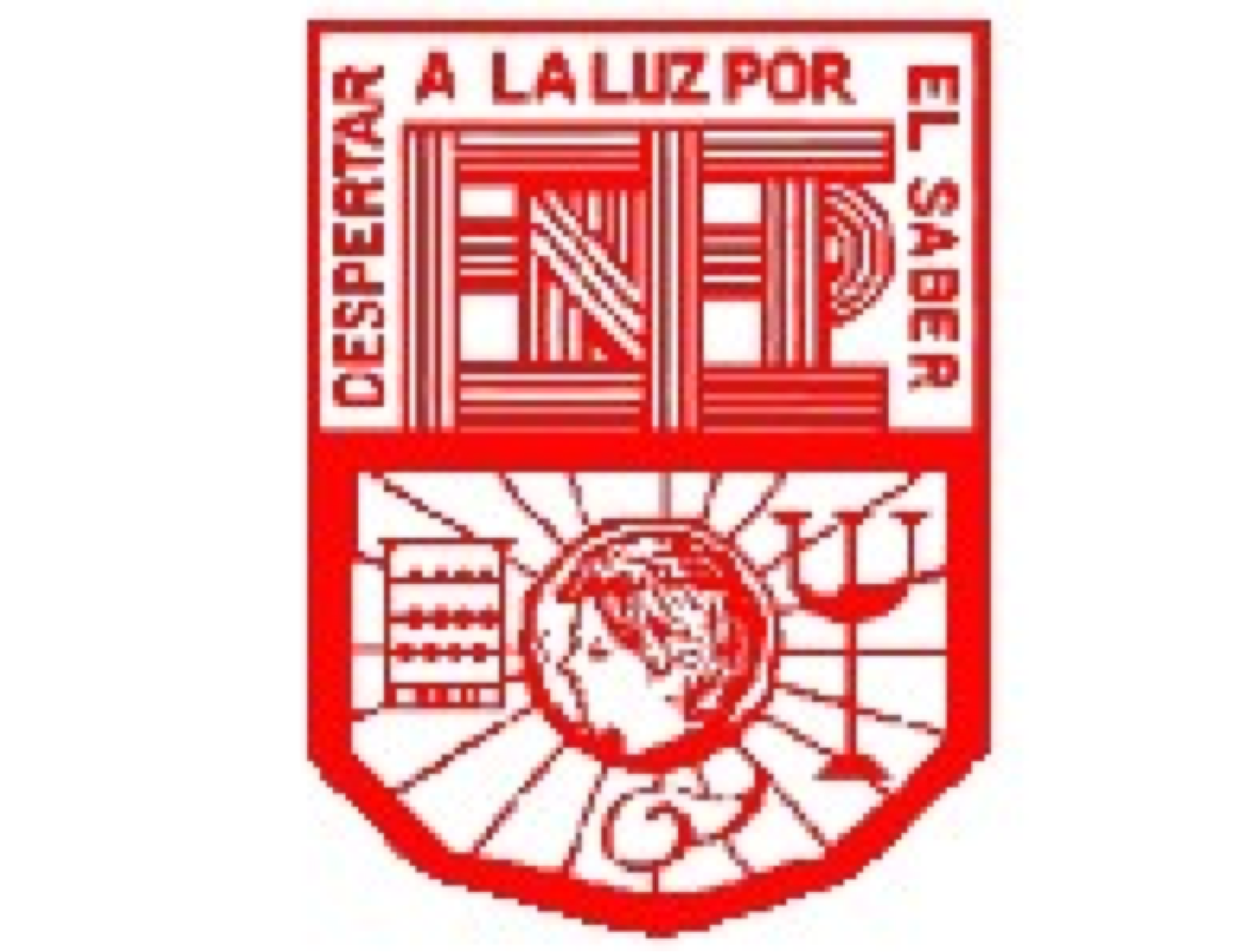 CURSOS SUBSECUENTES
Iniciación al trabajo docente
Procesamiento de información estadística
Ambientes de aprendizaje
ENEP-F-ST-19
V00/012016
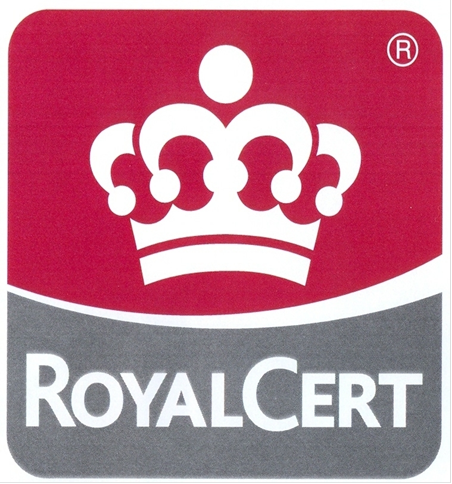 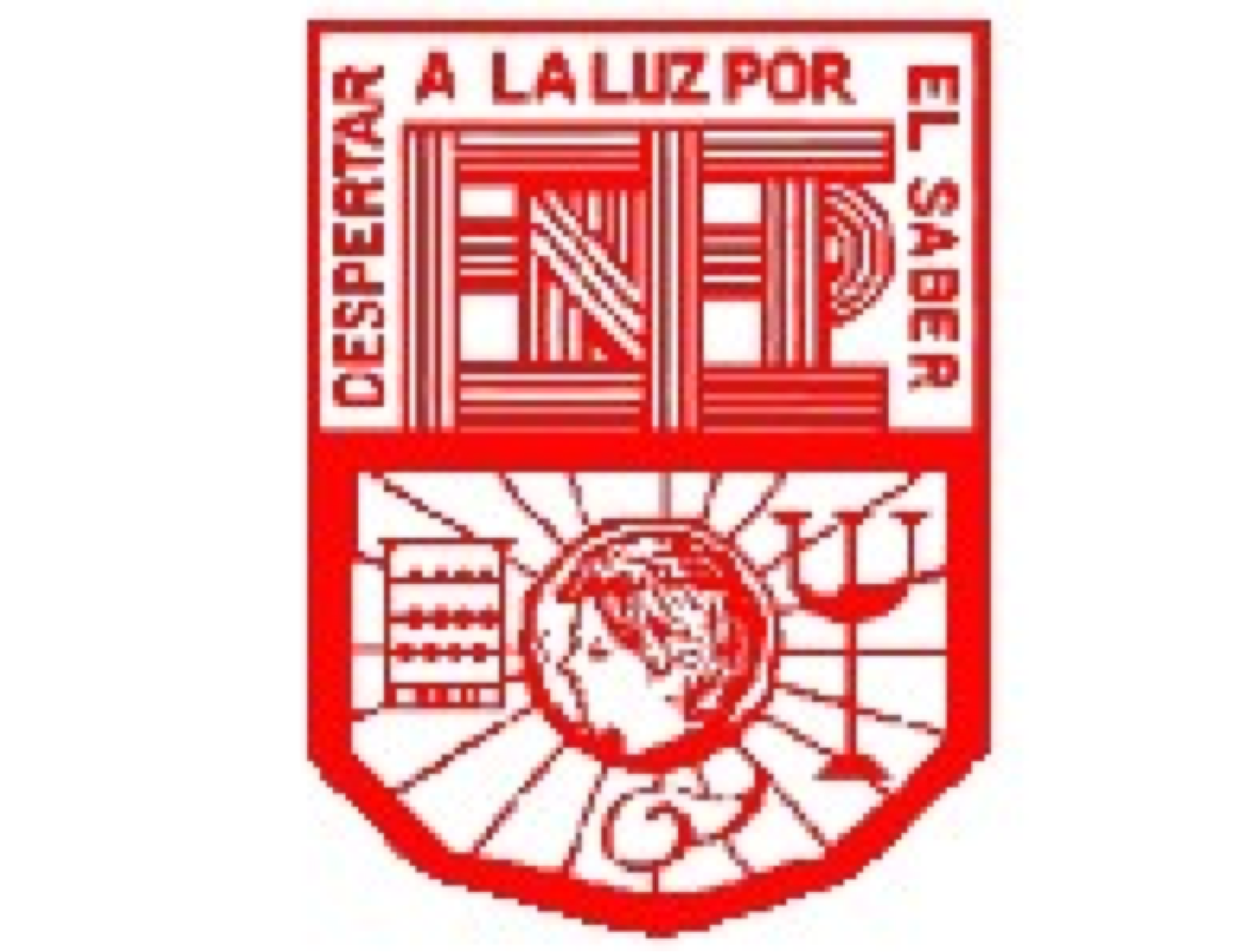 RELACIÓN CON LOS CURSOS DEL SEMESTRE
Planeación educativa
Bases psicológicas del aprendizaje
Prácticas sociales del lenguaje
Observación y análisis de la práctica educativa
Exploración del medio natural
Las TIC en la educación
ENEP-F-ST-19
V00/012016
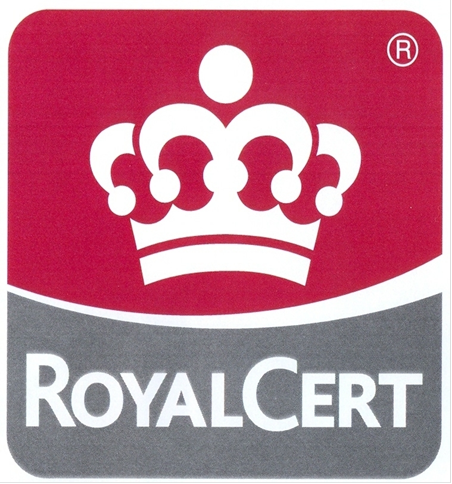 BIBLIOGRAFIA
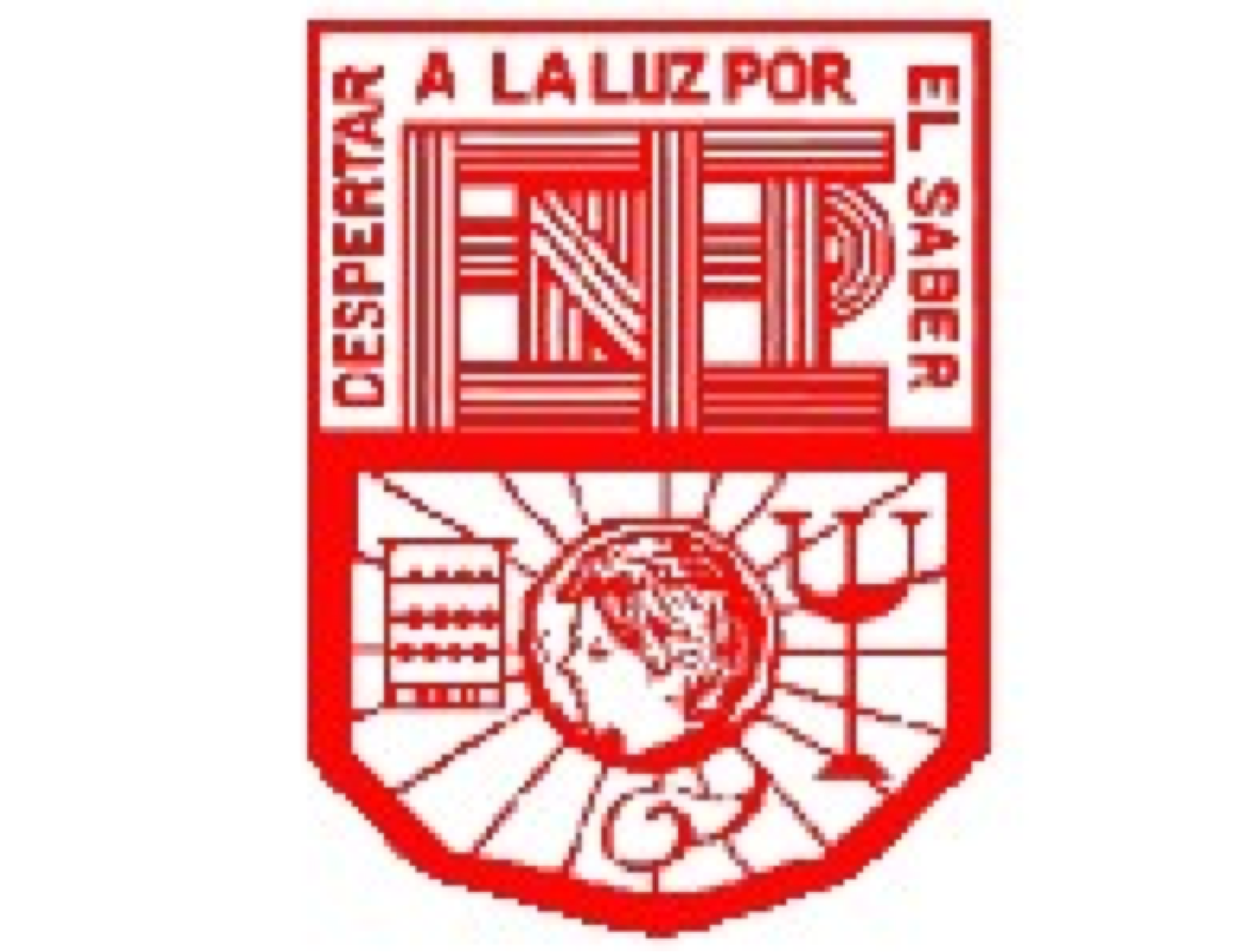 Alsina, C., Burgués, C. y Fortuny, J. Ma. (1999). Invitación a la didáctica de la geometría. España: Síntesis. 
Alsina, C., Pérez, R. y Ruiz, C. (1999). Simetría dinámica. España: Síntesis. 
Cedillo, T., Isoda, M., Chalini, A., Cruz, V. y Vega, E. (2012). 
Matemáticas para la Educación Normal. Guía para el aprendizaje y enseñanza de la geometría y la medición. México: SEP, Pearson. 
Chamorro, M.C. y Belmonte, J.M. (1999). El problema de la medida. Didáctica de las magnitudes lineales. España: Síntesis. 
Chamorro, M.C. (2003). Didáctica de la matemática para educación primaria. Madrid: Prentice Hall. 
Clark, D. (2002). Evaluación constructiva en matemáticas. Pasos prácticos para profesores. México: Grupo Editorial Iberoamérica.
ENEP-F-ST-19
V00/012016
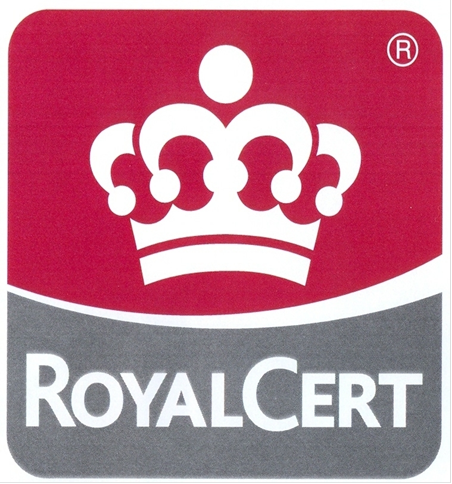 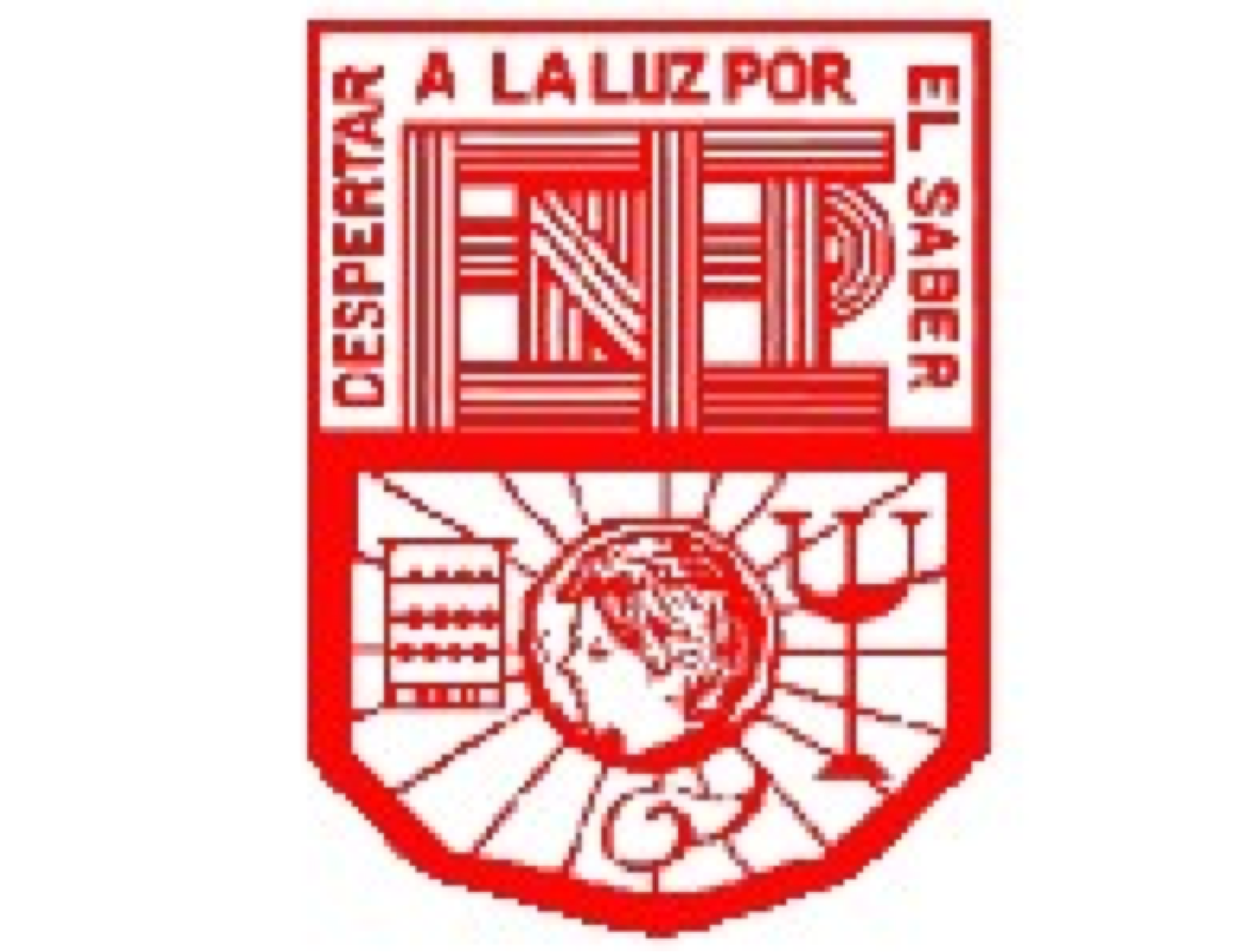 Isoda, M. et al (2007a). Japanese Lesson Study in Mathematics. Its impact, diversity and potential for educational improvement. Singapure: World scientific publishing. 
Isoda, M. y Olfos, R. (2009). El enfoque de resolución de problemas en la enseñanza de la matemática a partir del estudio de clase. Chile: Ediciones Universitarias de Valparaíso. 
Gutiérrez, A. (1990). Una propuesta de fundamentación parala enseñanza de la geometría: El modelo de Van Hiele. En Llinares, S.; Sánchez, M.V. (Eds.). Teoría y práctica en educación matemática (colección Ciencias de la Educación n° 4) (pp. 295- 384) Sevilla: Alfar. 
Lovell, K. (1977). Desarrollo de los conceptos básicos matemáticos y científicos en los niños. Madrid: Editorial Morata. 
Lucio, G. et al (1990). Un poco de geometría. México: Facultad de Ciencias. UNAM. 
Sadovsky, P. (2005). La teoría de situaciones didácticas: un marco para pensar y actuar la enseñanza de la matemática. En Reflexiones teóricas para la educación matemática. Buenos Aires: Libros Del Zorzal. 
Secretaría de Educación Pública (SEP). Acuerdo 348.
ENEP-F-ST-19
V01/122012
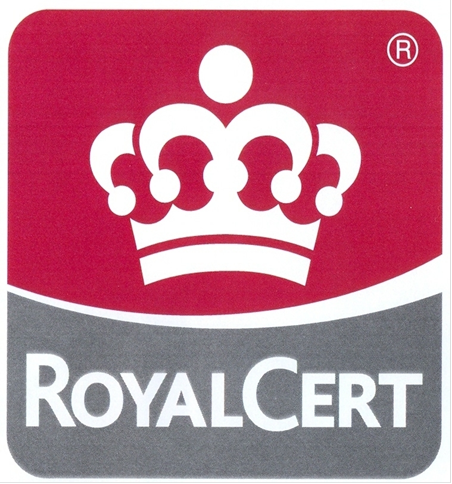 CRITERIOS DE EVALUACIÓN
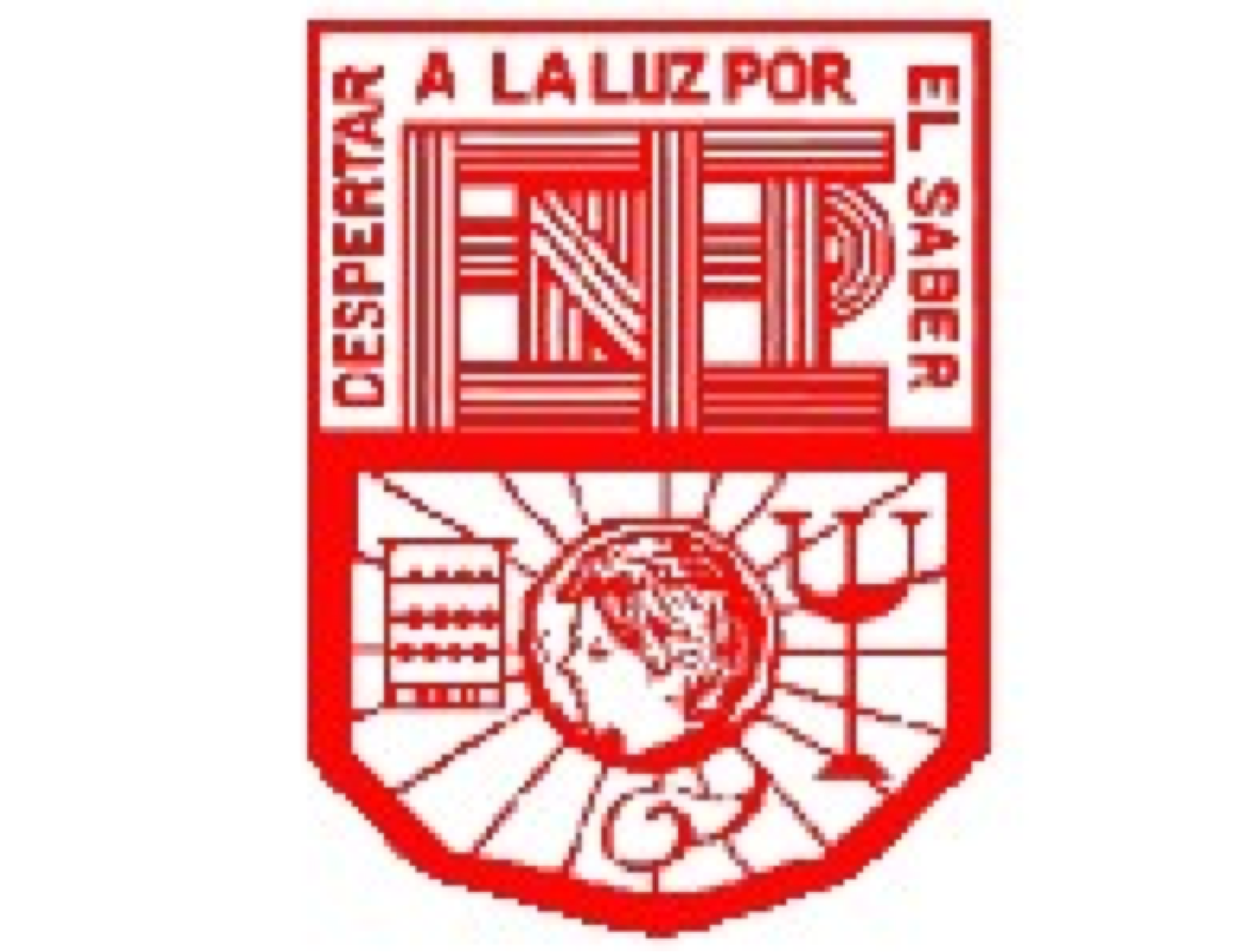 ENEP-F-ST-19
V01/122012
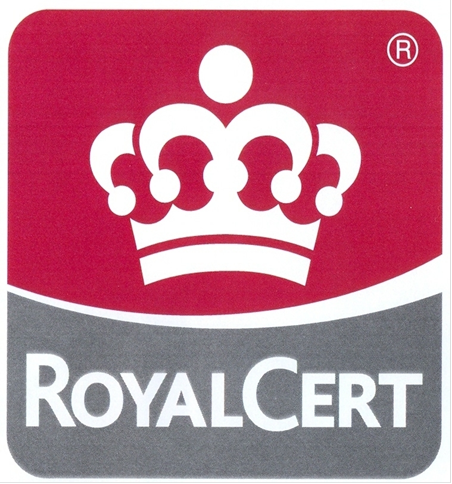 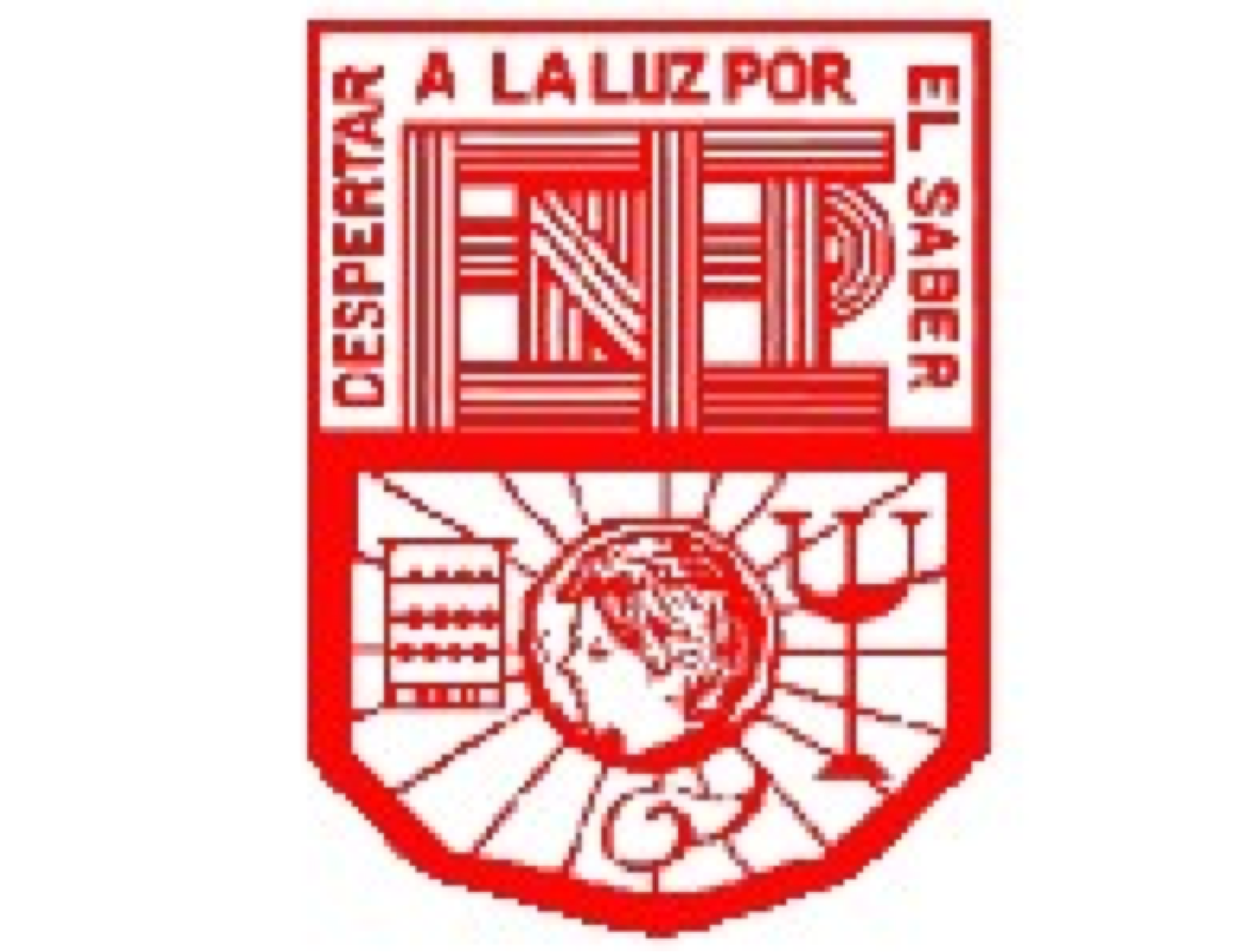 ENEP-F-ST-19
V01/122012
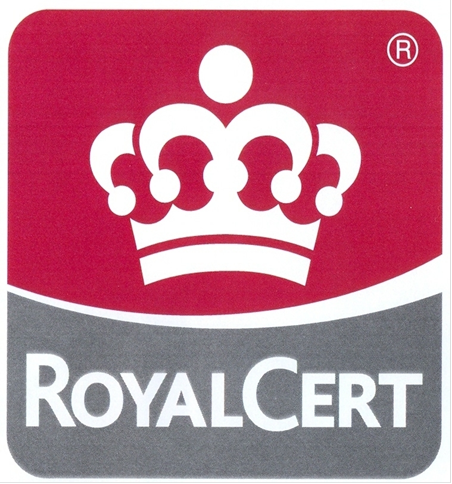 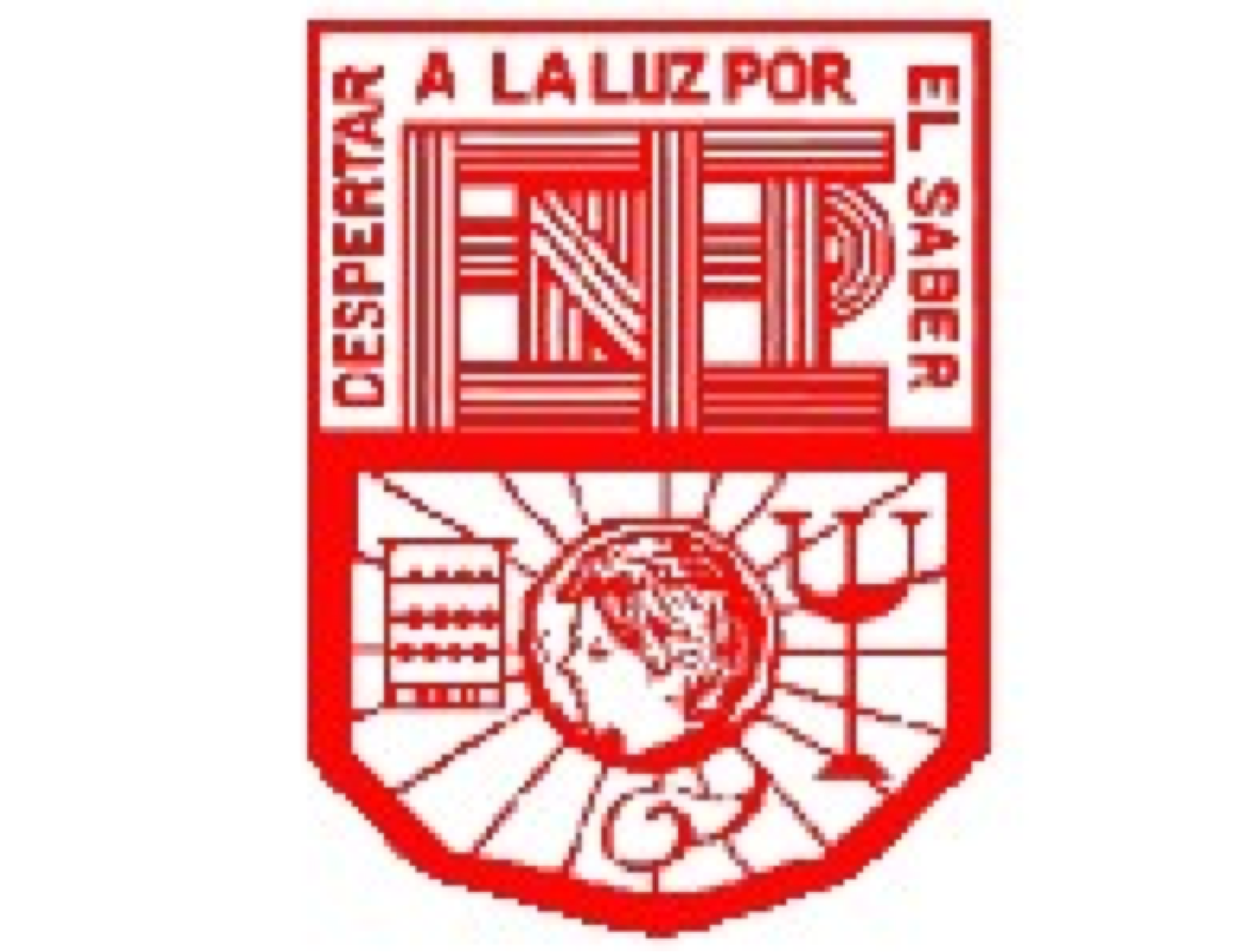 FECHAS DE OBSERVACIÓN Y EVALUACIÓN
JORNADA DE OBSERVACIÓN:
1er Jornada  6, 7 y 8 de Marzo 

2a Jornada  2,3 y 4 de Mayo 

3era Jornada 18, 19 y 20  de Junio
ENEP-F-ST-19
V01/122012
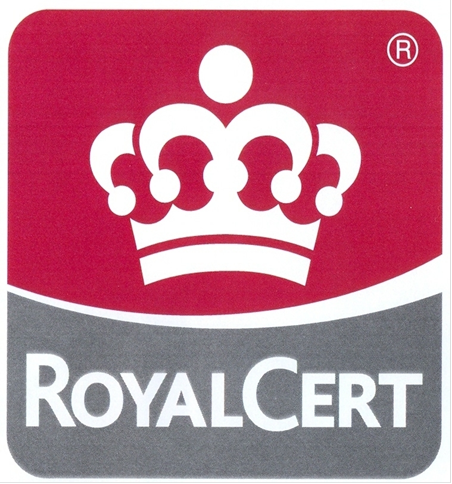 EXÁMENES INSTITUCIONALES
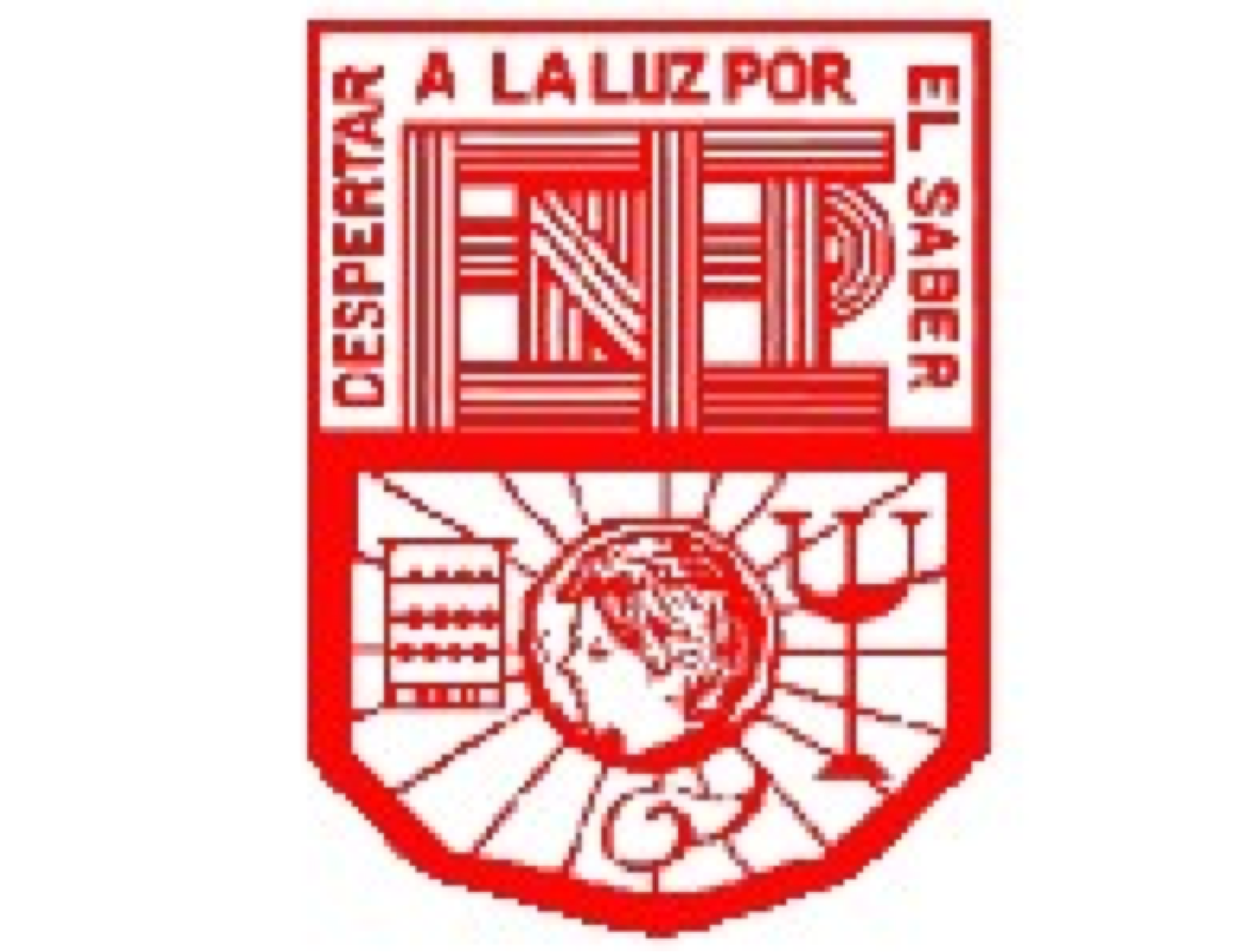 1er bimestre del

2° bimestre del

3er bimestre del

Entrega de  evaluación global a partir del
ENEP-F-ST-19
V01/122012
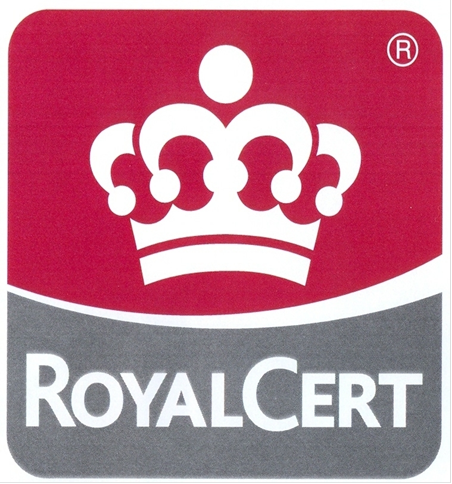 Evaluación Global
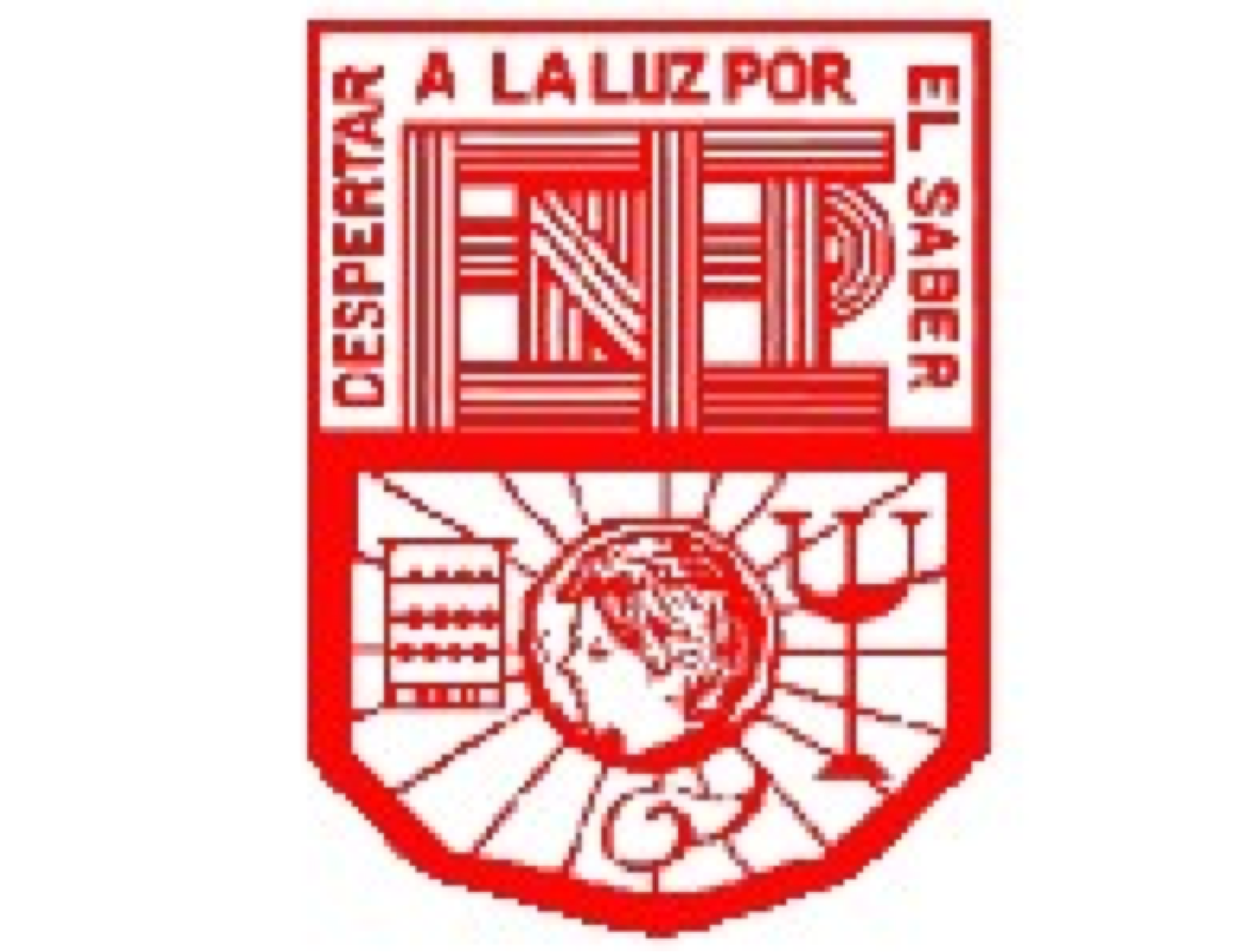 Realizaran dos secuencia didácticas en el transcurso del semestre para ponerse en práctica con 3 niños del jardín, una  en la segunda  jornada de observación y otra en la tercera jornada.
En un escrito analizaran y reflexionaran el proceso realizado con los niños, su intervención y los resultados de la actividad, contrastando la práctica con la teoría  y los aprendizajes alcanzados en el curso de Forma, Espacio y Medida
ENEP-F-ST-19
V01/122012
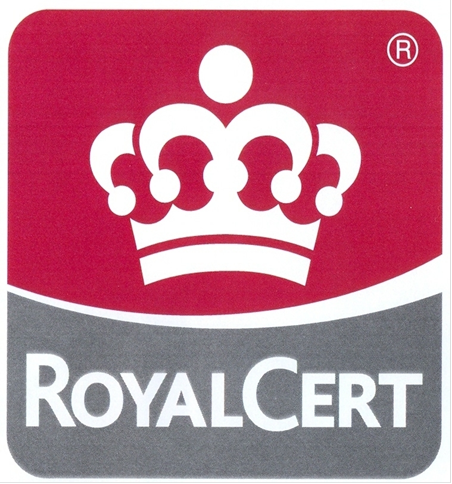 REGLAMENTO Y ACUERDOS INTERNOS
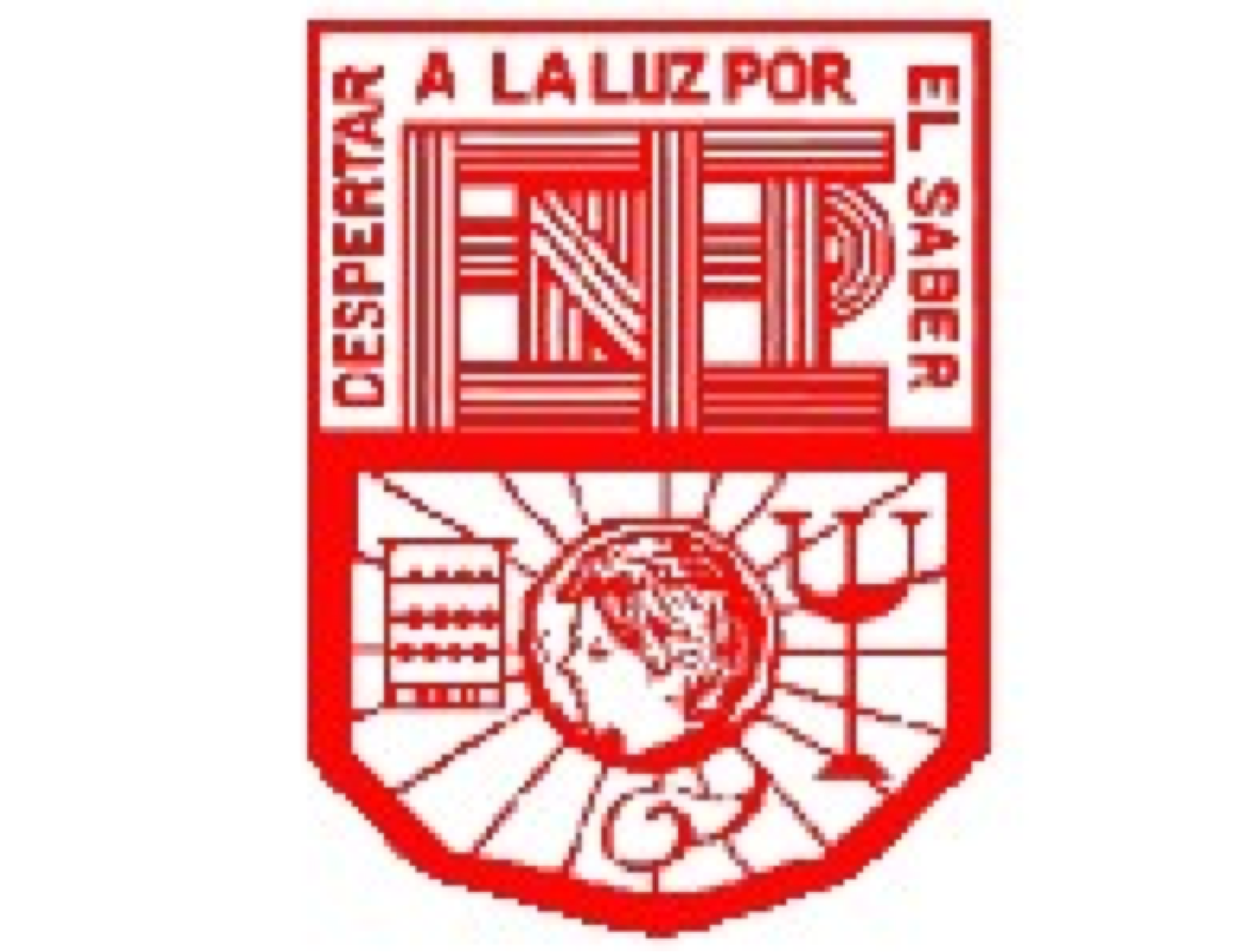 Traer los materiales necesarios a la clase de lo contrario se aplicará falta (antologías, programas, reportes de lectura, etc.)
Trabajos duplicados se calificarán con cero.
Tareas y trabajos se recogerán en la primera hora clase, si no asiste a la primera hora ya no se revisaran los trabajos
No se aceptaran trabajos fuera de día y hora establecido para la entrega.
Se avanzará con  el programa  aun cuando  haya suspensiones de clase  
Llegar a tiempo al salón de clases, una vez que entre la maestra se cierra la puerta y el alumno no podrá entrar (10 min de tolerancia, después del timbre). Se le pondrá las faltas correspondientes y los trabajos realizados y tareas por entregar para  esa sesión no se revisarán después.
Ante todo deberá existir un ambiente de respeto y confianza en el salón de clase.
ENEP-F-ST-19
V01/122012
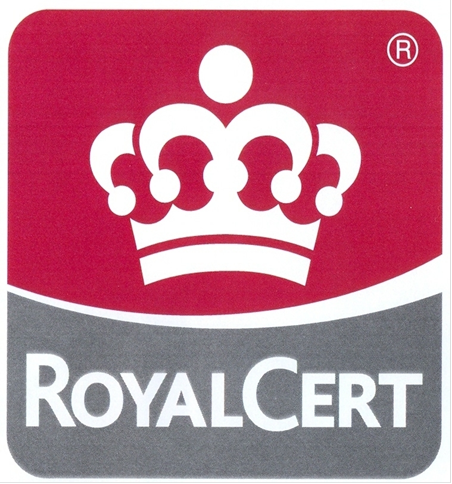 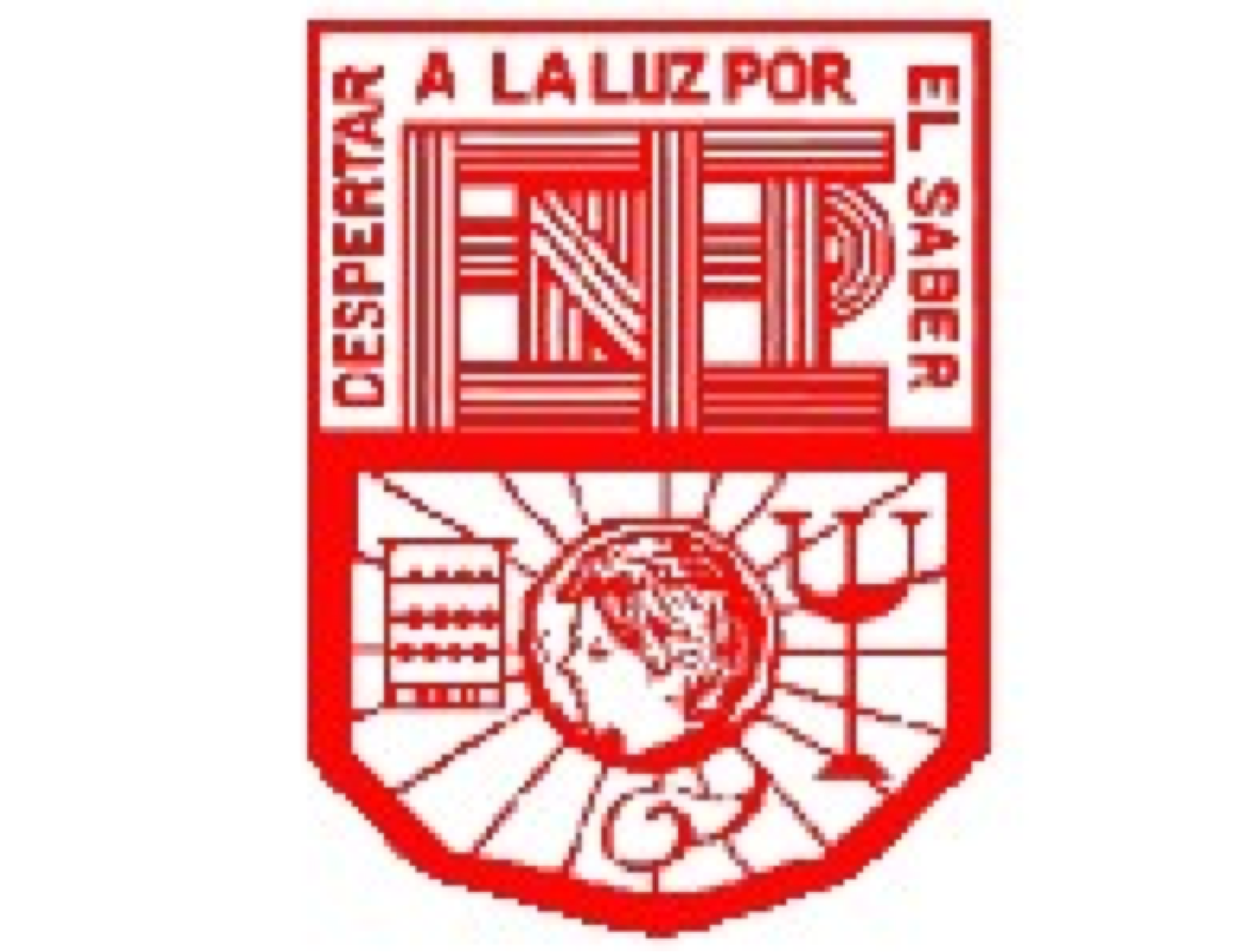 Los trabajos que no sean de la materia se recogerán y se entregan al término del bimestre. 
Alimentos solamente fuera del salón
Evitar salir del salón durante las horas clases, si permaneces fuera por mas de 6 minutos se aplicara la falta
a quien se sorprenda utilizando el celular se retirara y quedará a disposición de prefectura y se le aplicará la falta correspondiente además de causar puntos menos 
A quien se le llame la atención por tercera ocasión, saldrá del salón con falta.
Revisar constantemente la plataforma ENEP digital ya que se encargarán tareas por este medio sin previo aviso
ENEP-F-ST-19
V01/122012
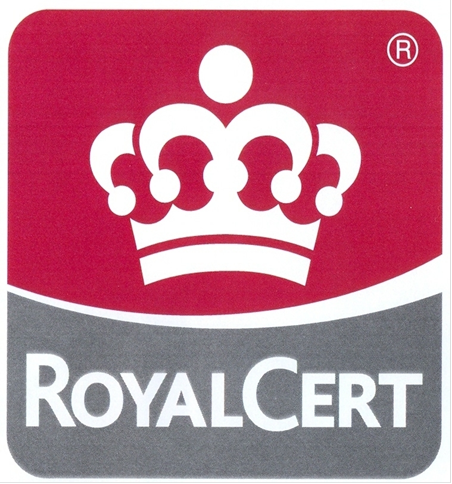